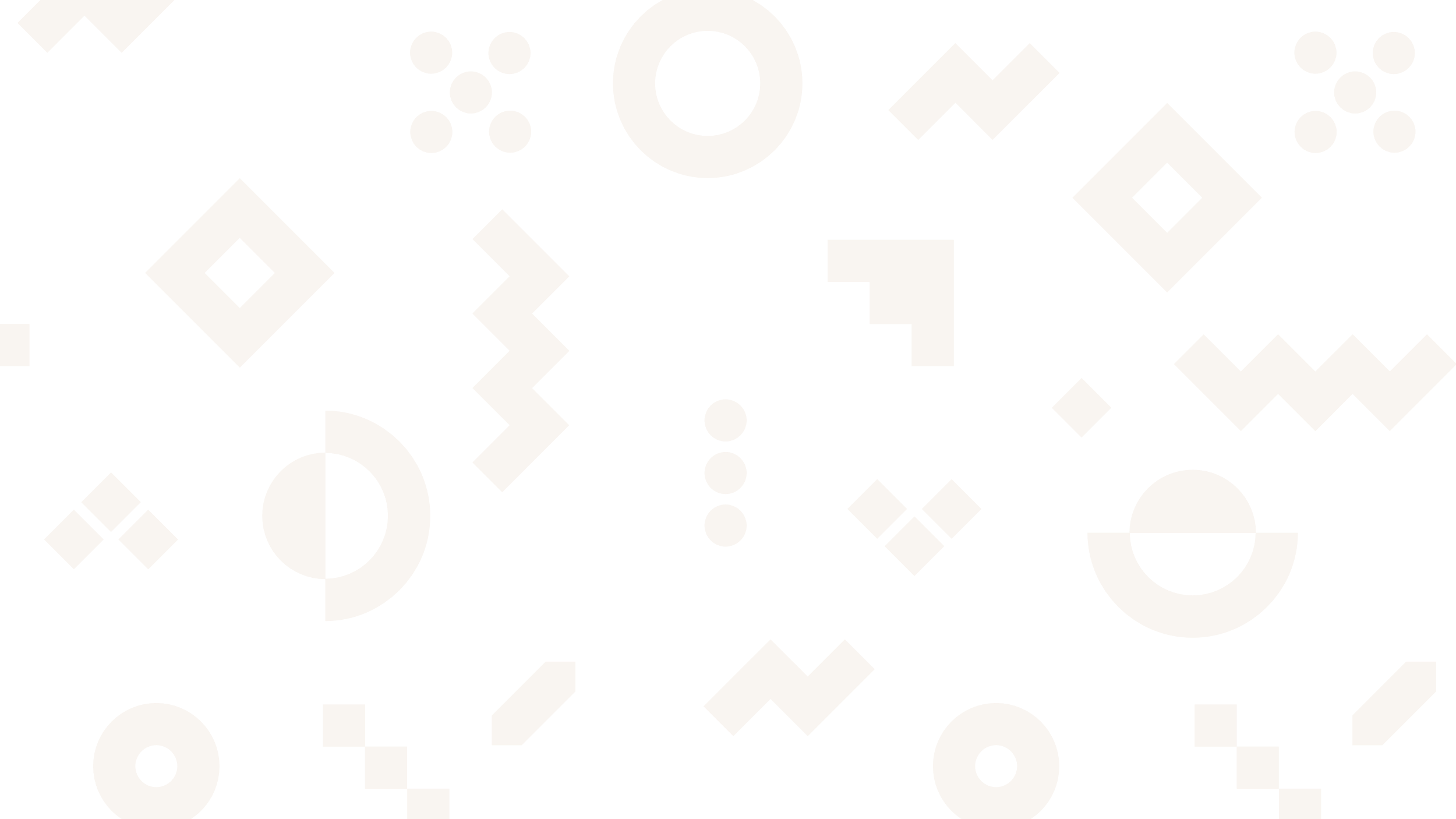 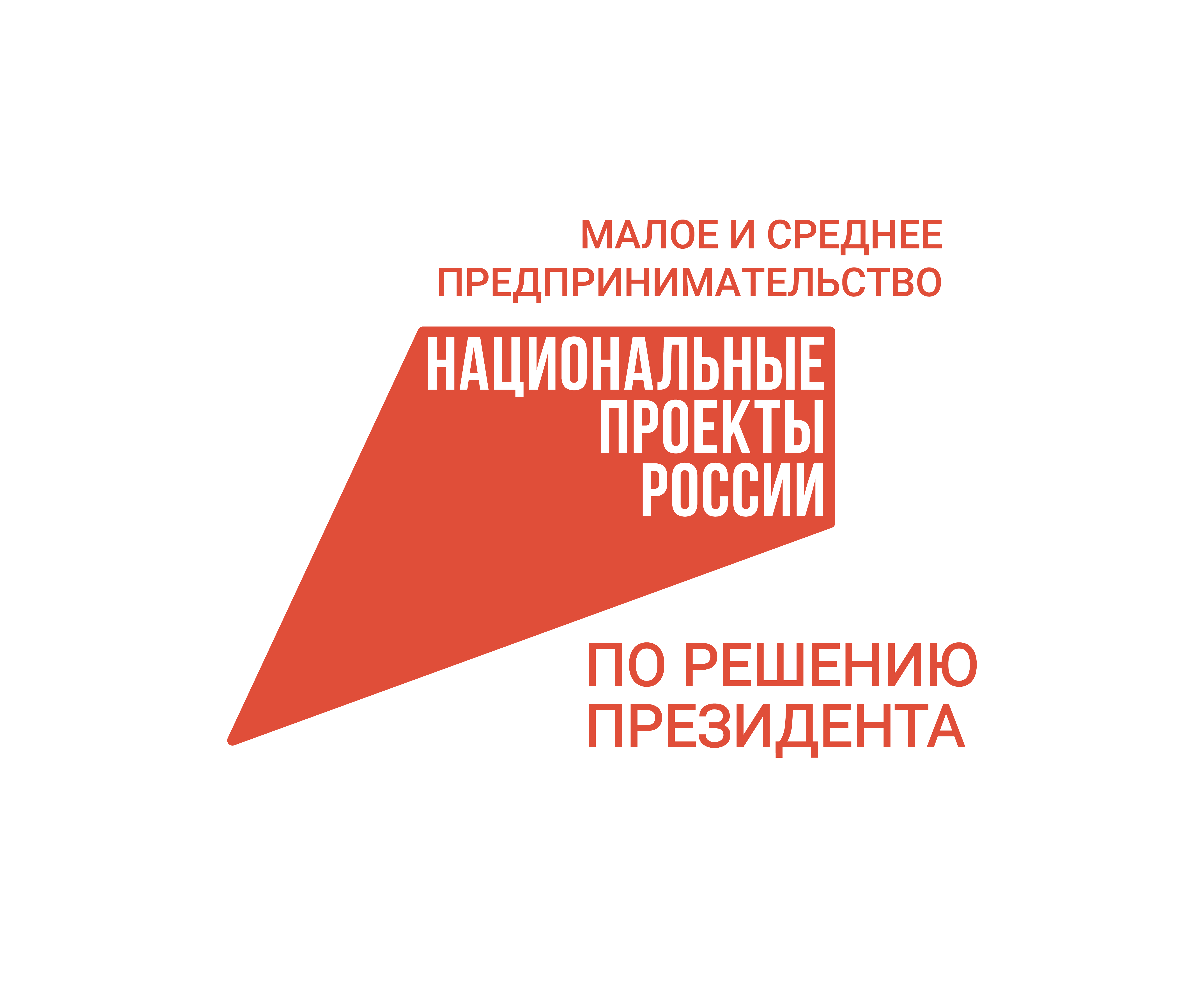 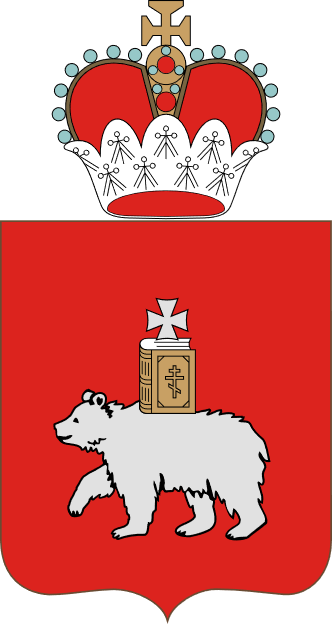 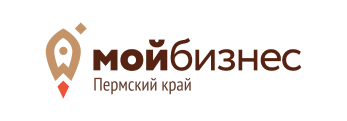 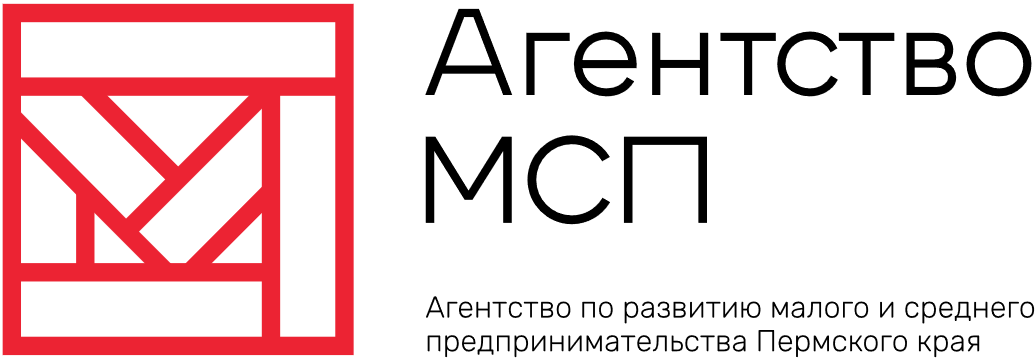 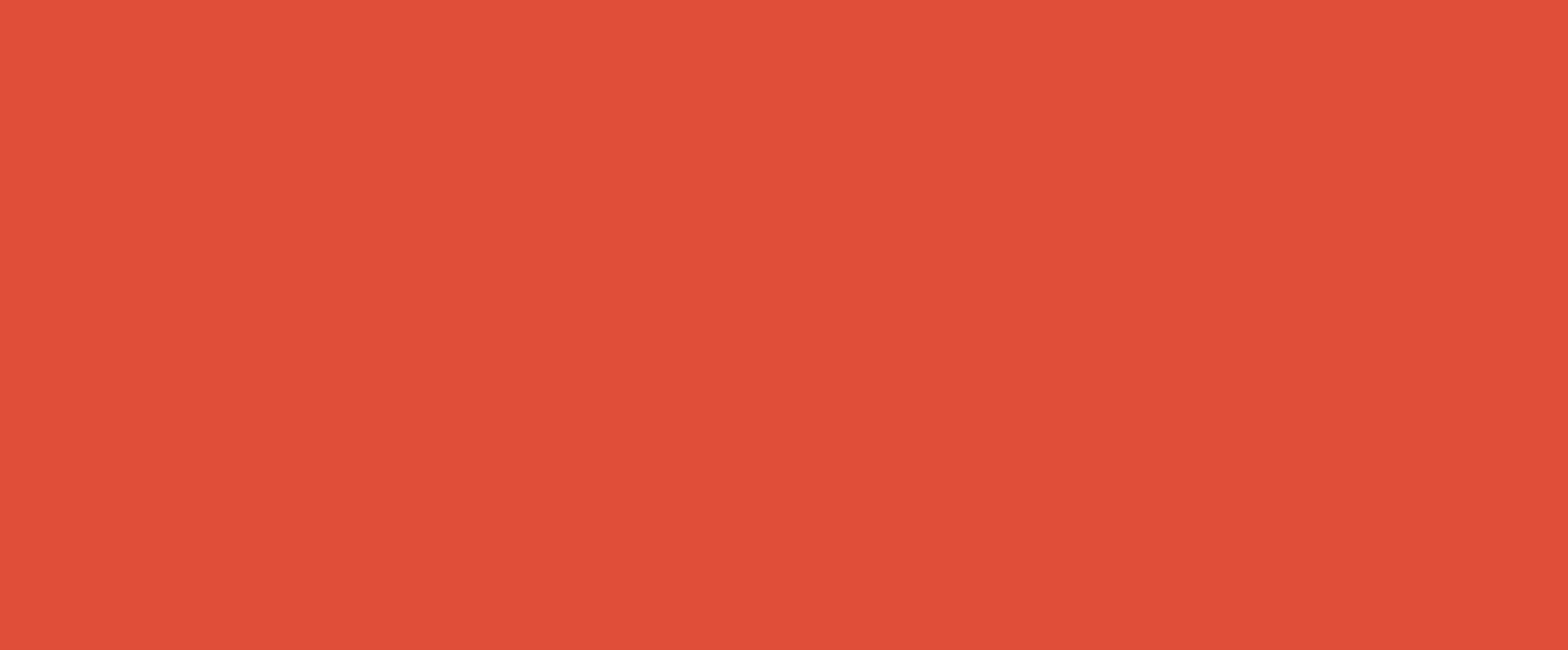 Меры поддержки субъектов малого и среднего предпринимательства в Пермском крае
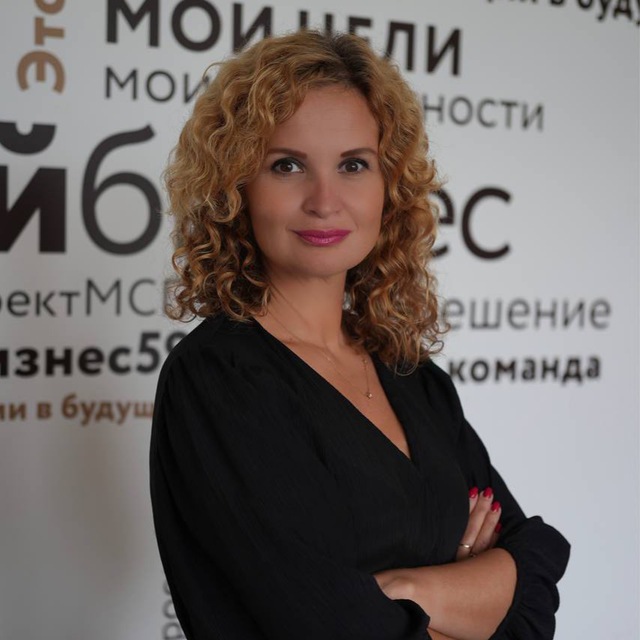 Лампиева Анна Владимировна, руководитель Центра инноваций социальной сферы «Мой бизнес» Пермского края
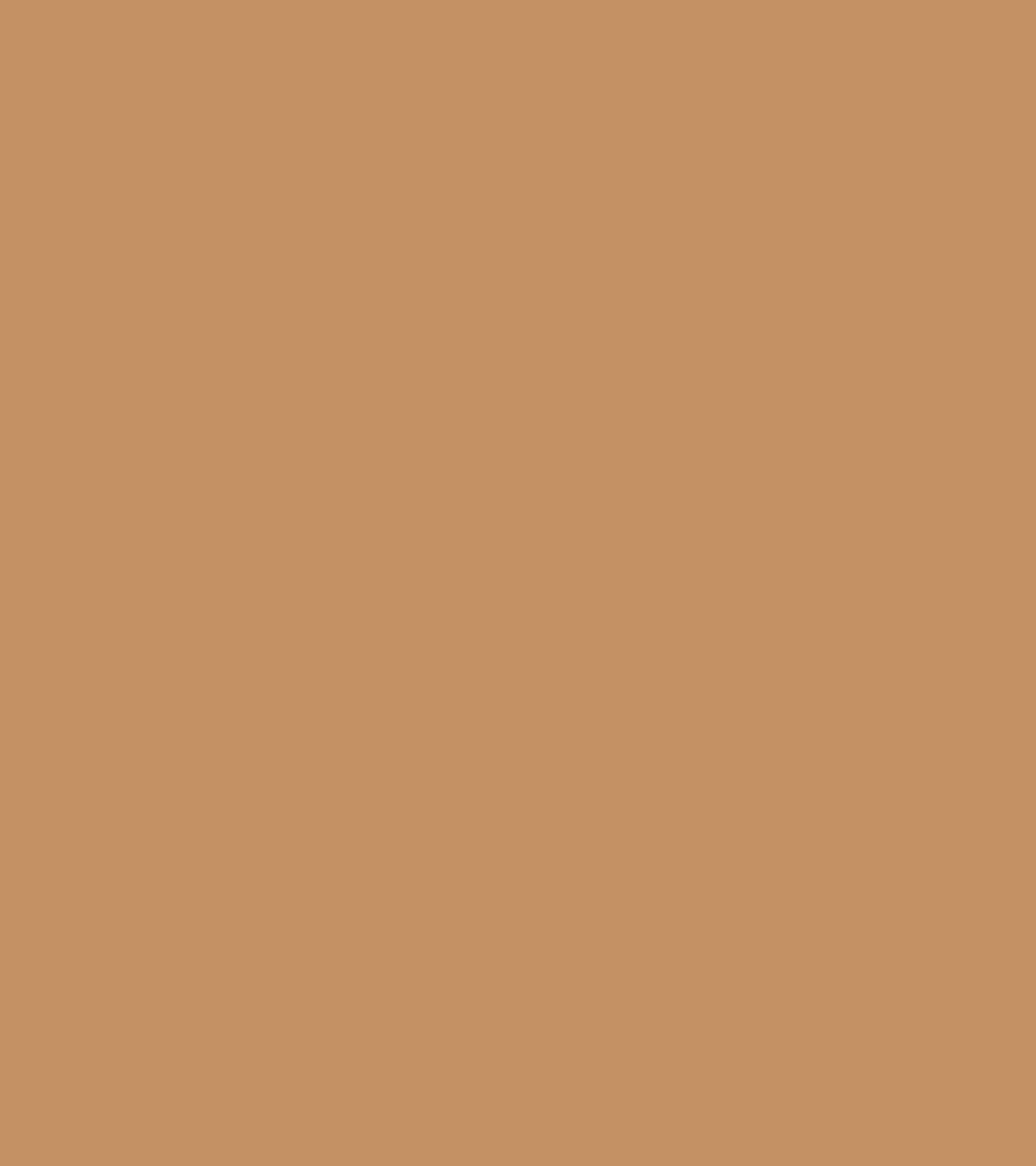 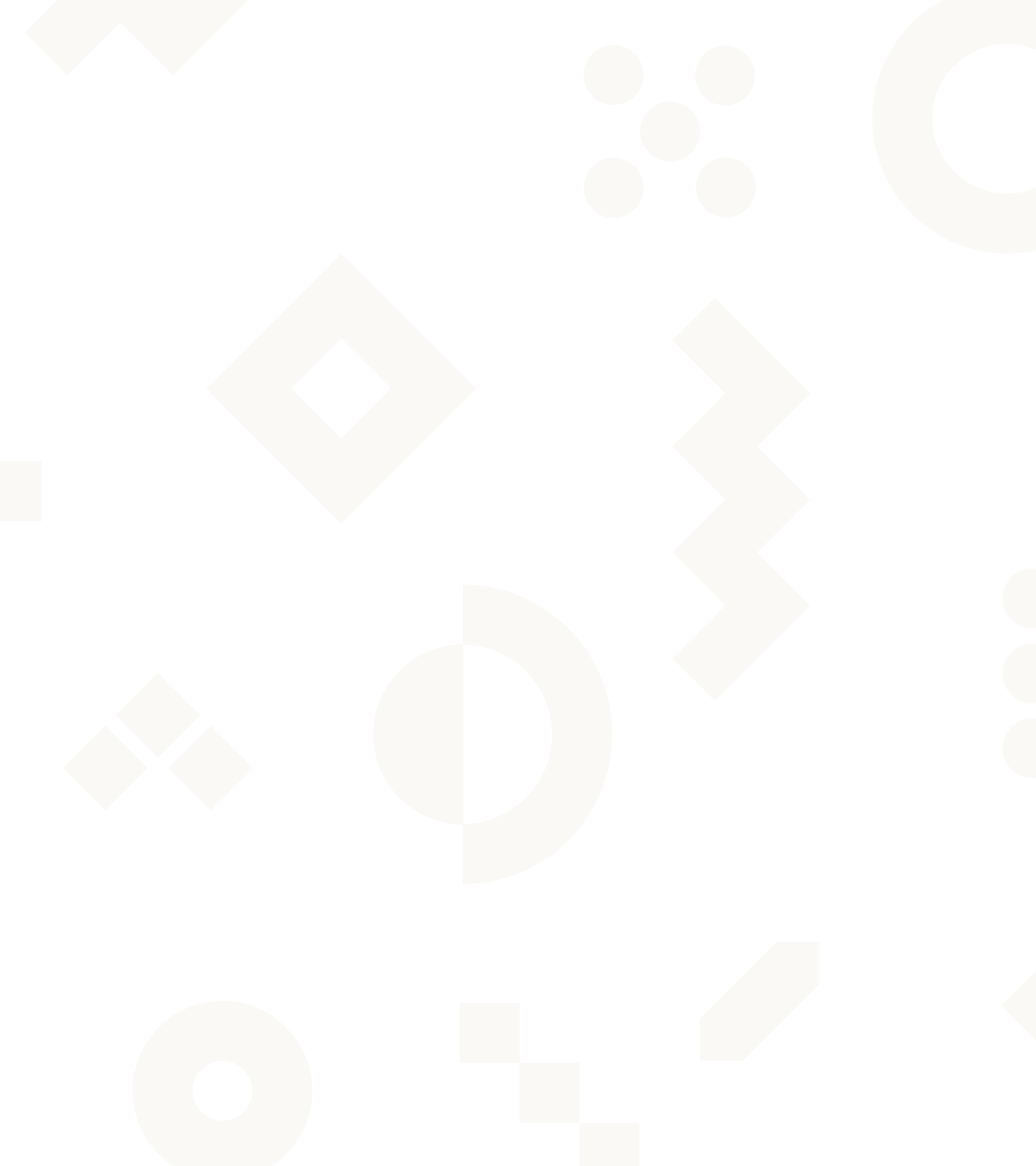 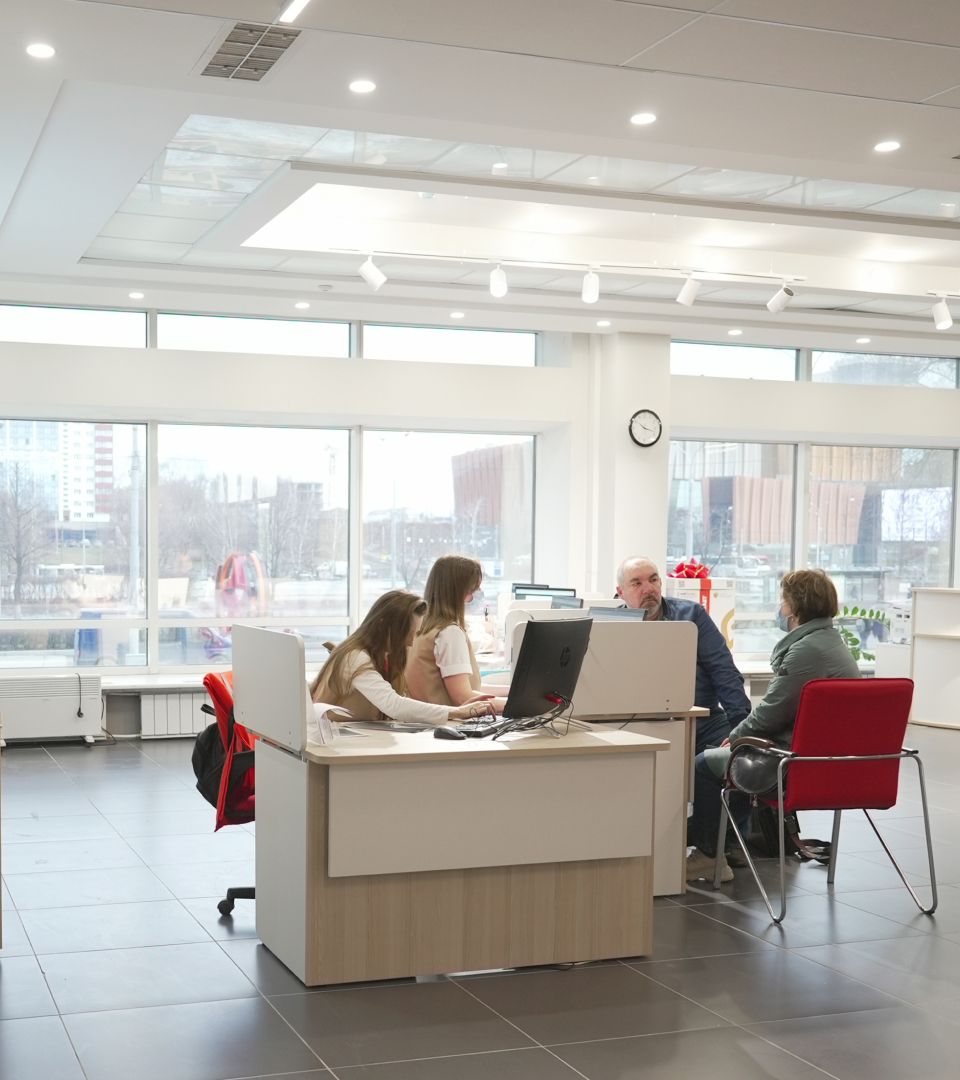 «МОЙ БИЗНЕС» — ЭТО
единая площадка, где предприниматель, самозанятый и даже физическое лицо можетпо принципу «одного окна» получить все необходимые услуги для начала, ведения и развития предпринимательской деятельности
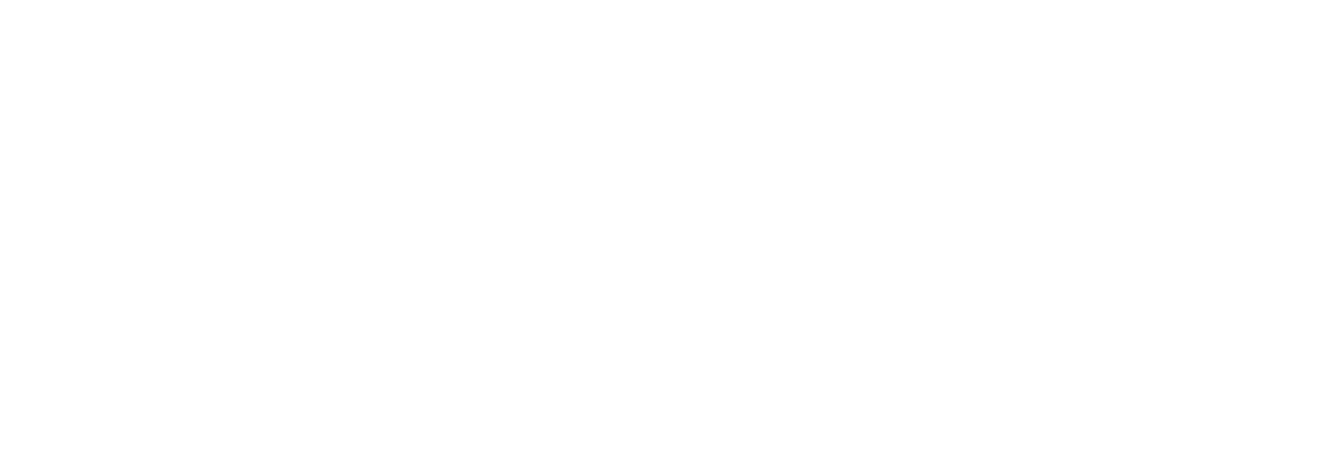 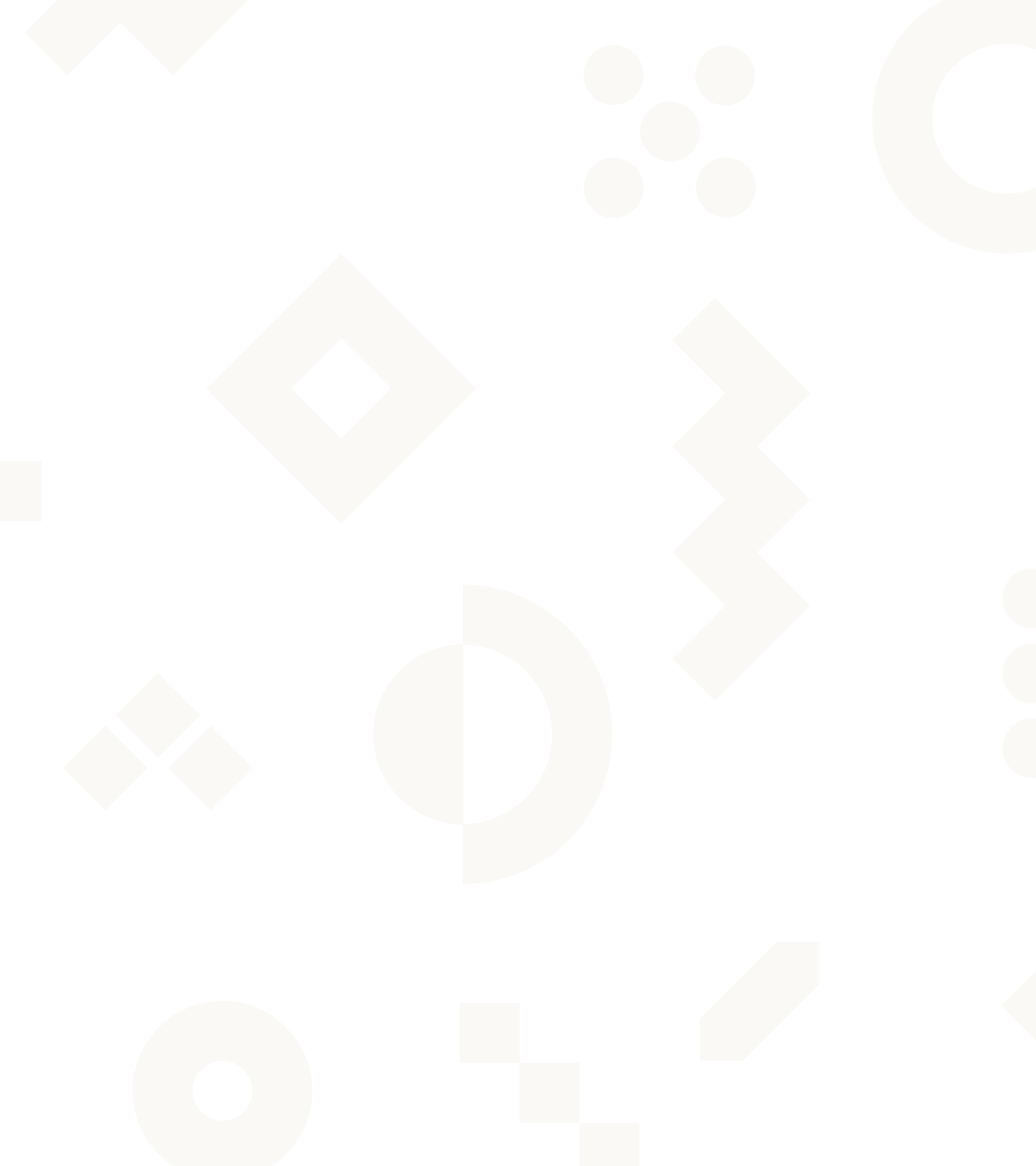 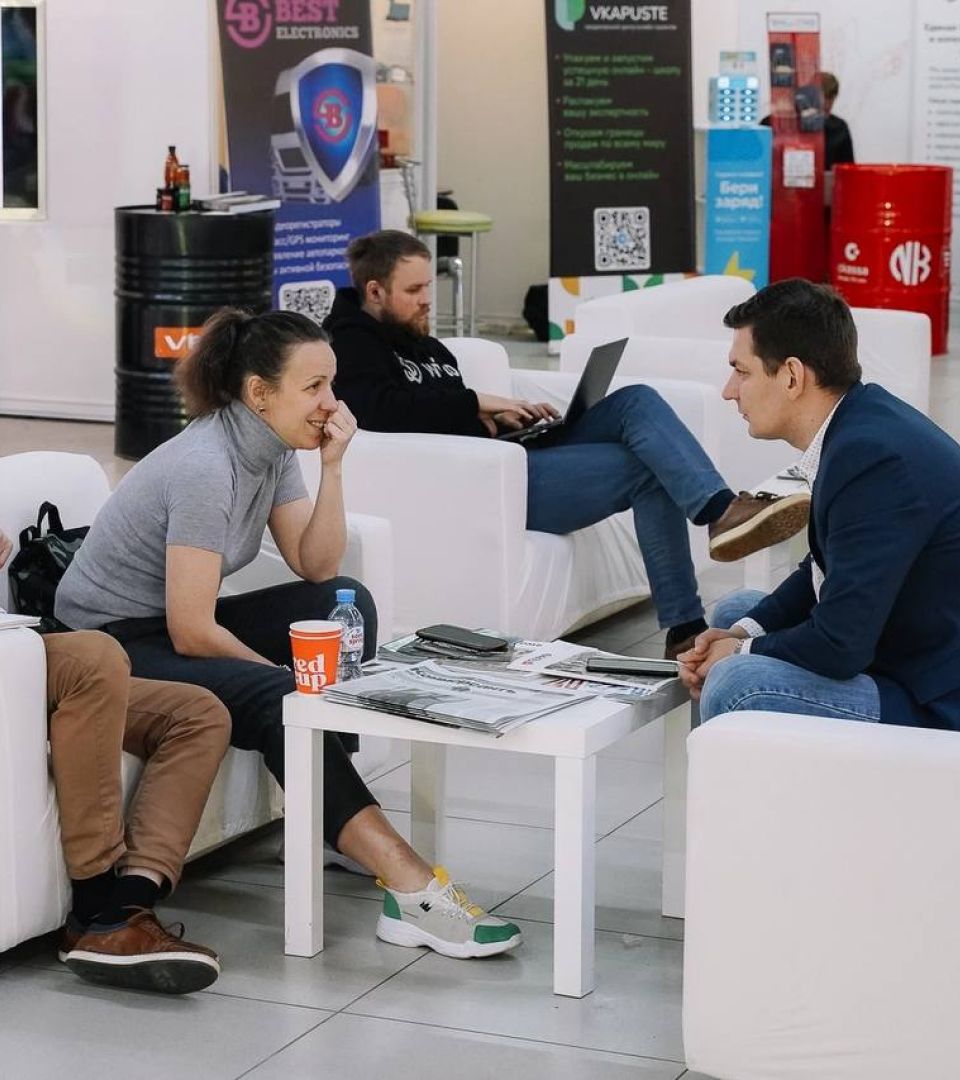 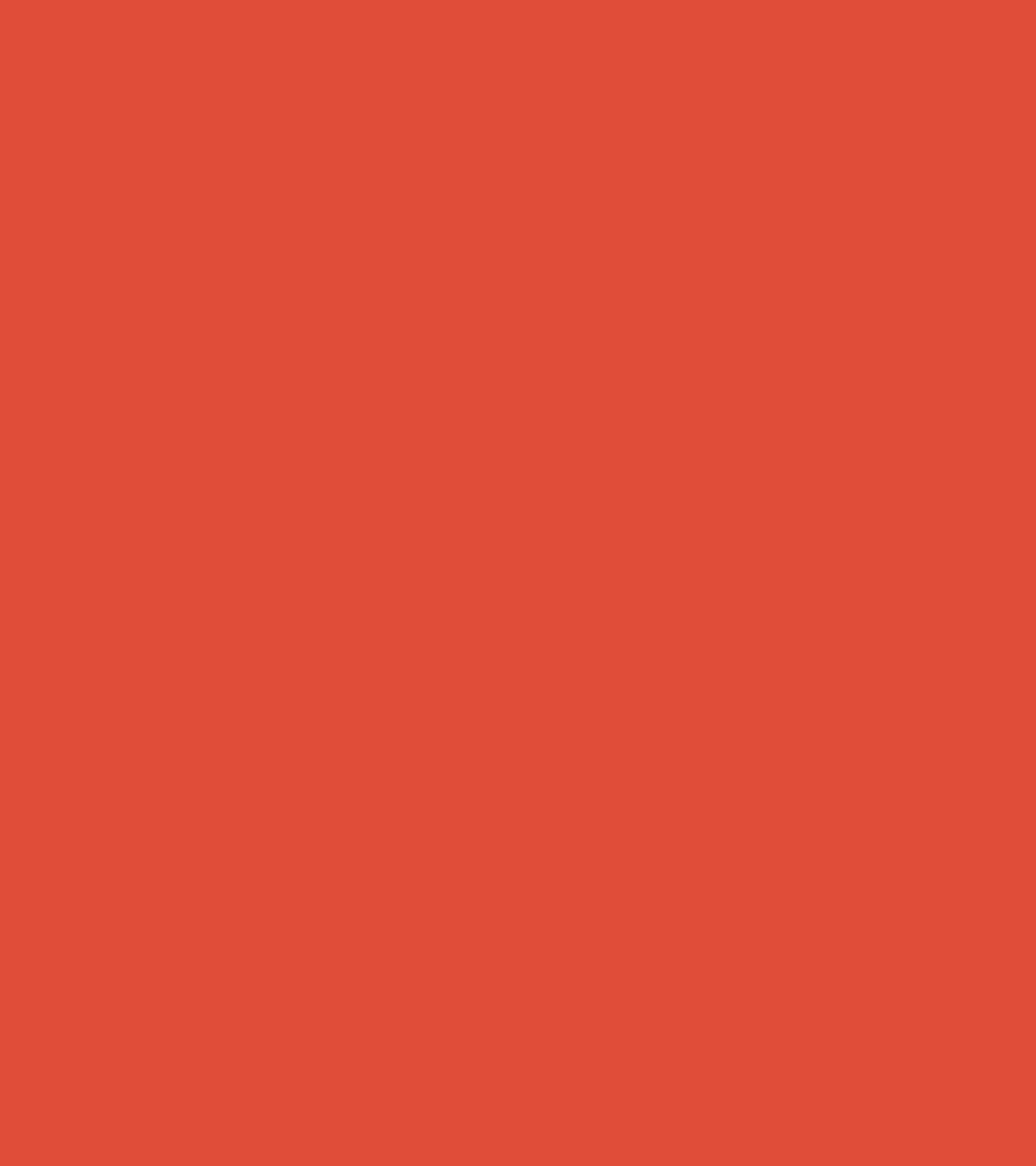 ЧЕМ МОЖЕТ ПОМОЧЬ «МОЙ БИЗНЕС»?
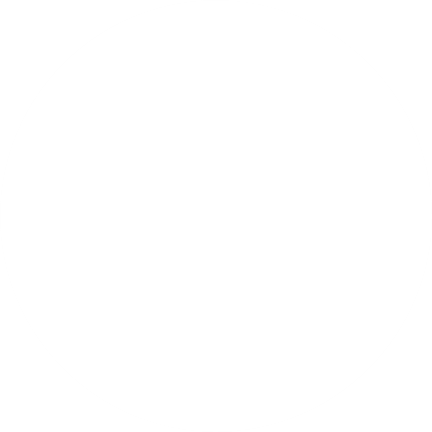 Консультации по налогам, защите интеллектуальной собственности, сертификации и др.
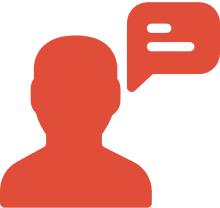 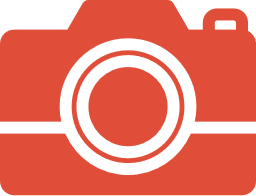 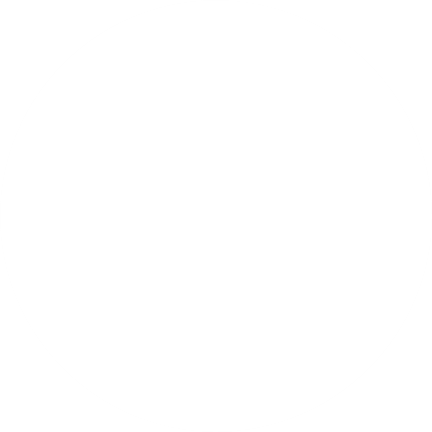 Бесплатное обучение и повышение квалификации
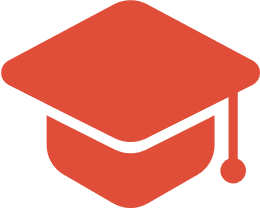 Комплексная поддержка предпринимателей и самозанятых
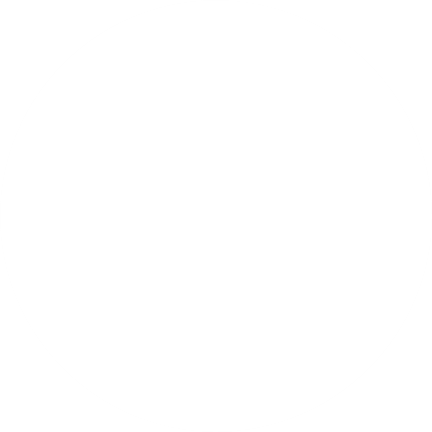 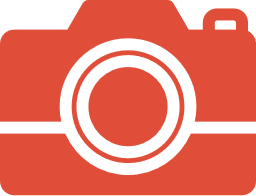 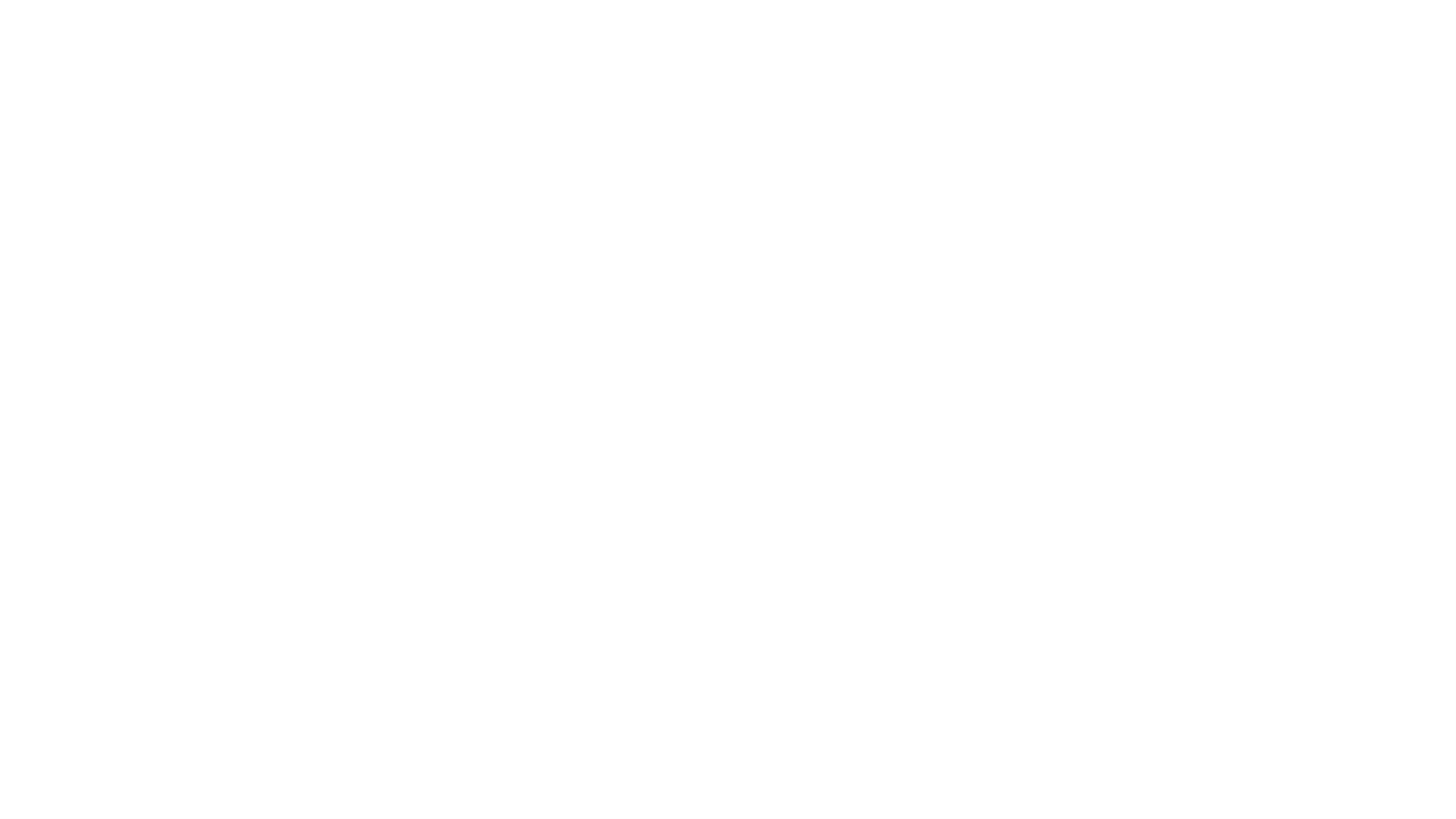 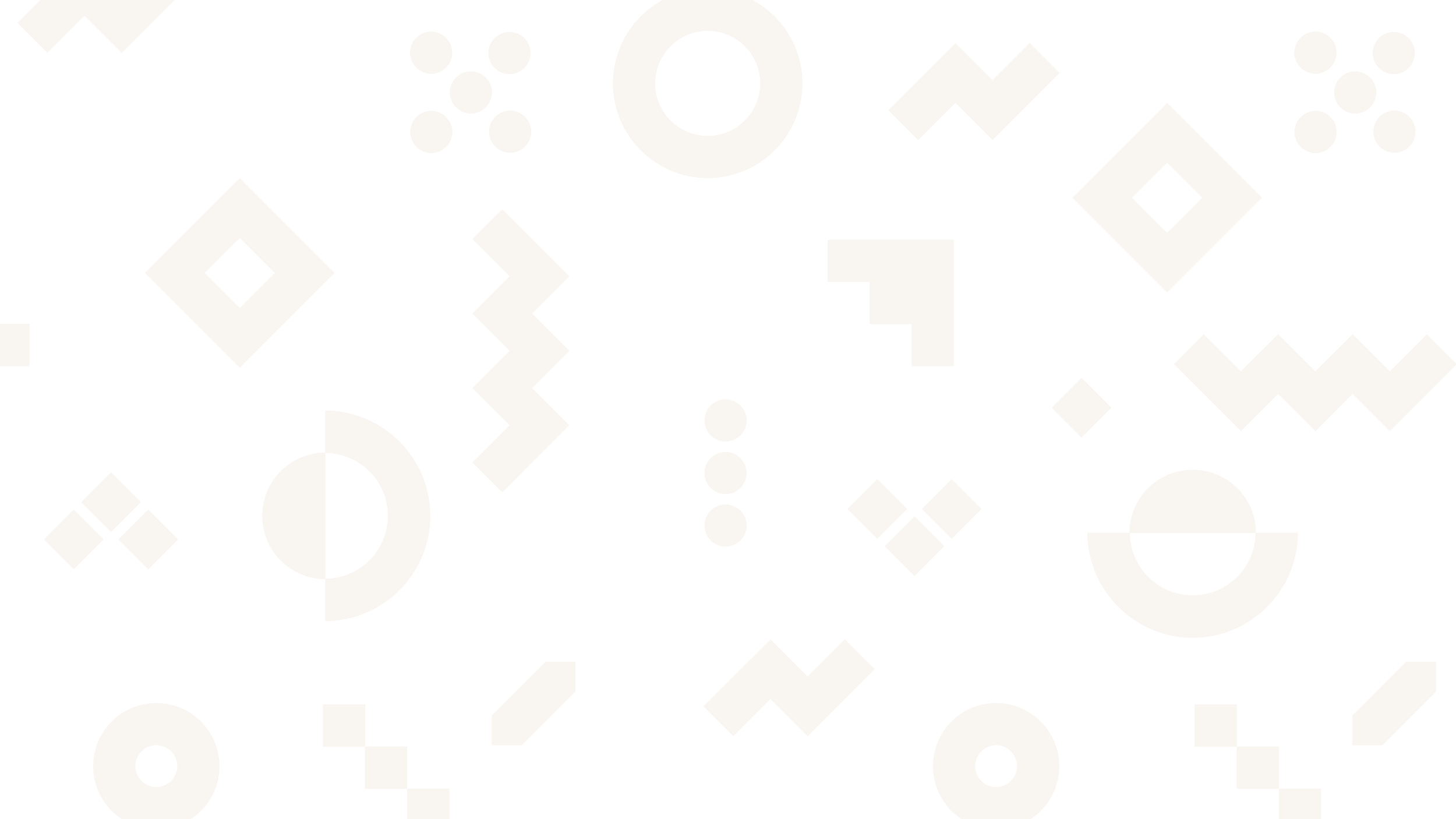 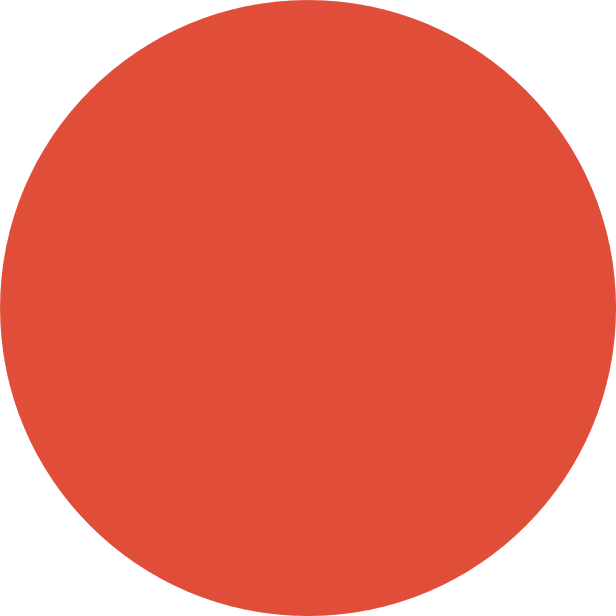 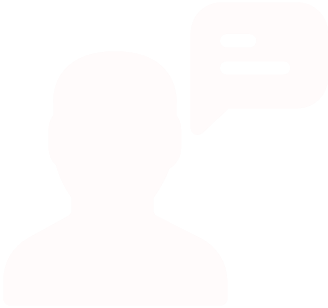 КОНСУЛЬТАЦИИ
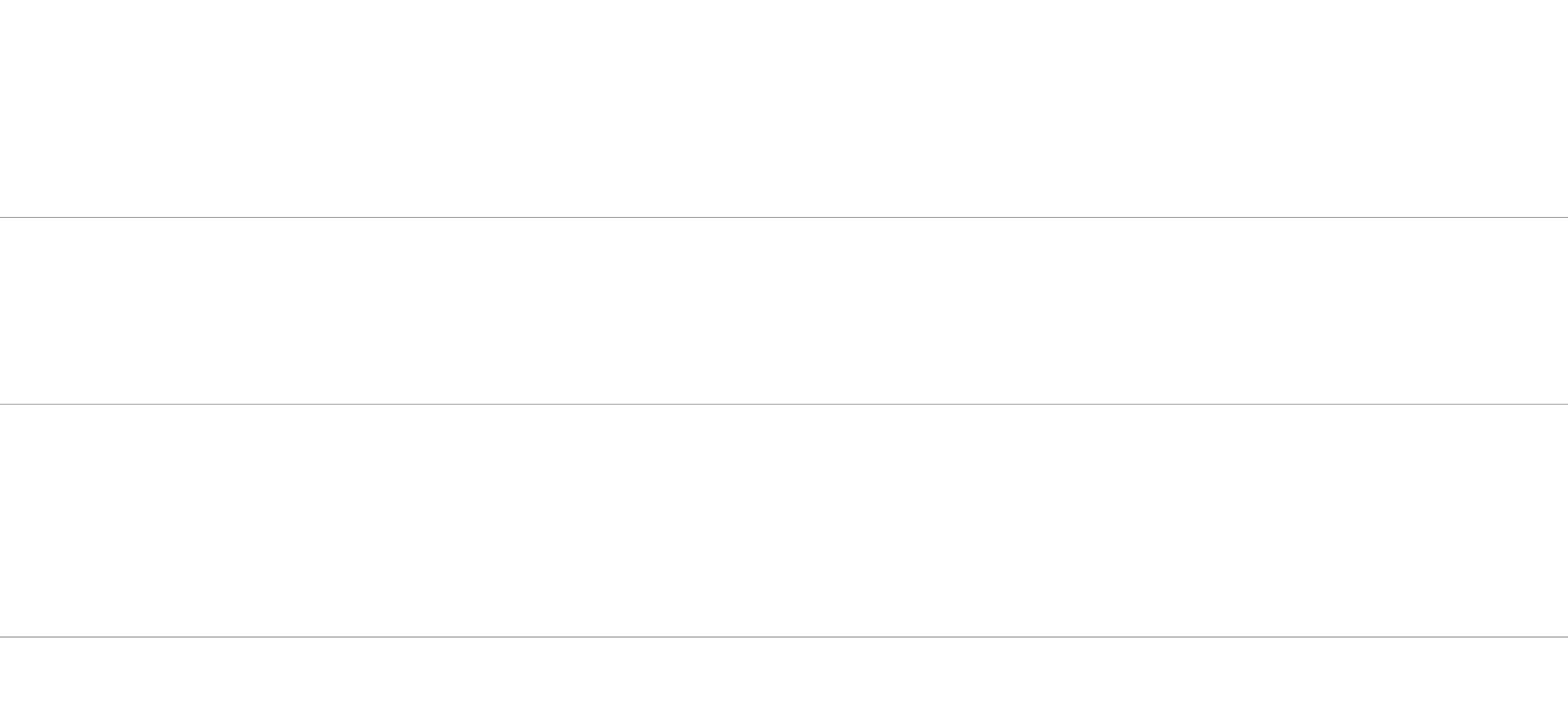 ДЛЯ КОГО:
для предпринимателей, самозанятых и тех, кто только хочет открыть свой бизнес
ЧТО ВХОДИТ:
Работа с экспертами более чем по 20 направлениям развития бизнеса: налогообложение, юридические вопросы, написание бизнес-плана для получения социального контракта,  защита интеллектуальной собственности, продвижение и др.
КАК ЗАПИСАТЬСЯ:
по номеру телефона горячей линии 8-800-300-80-90
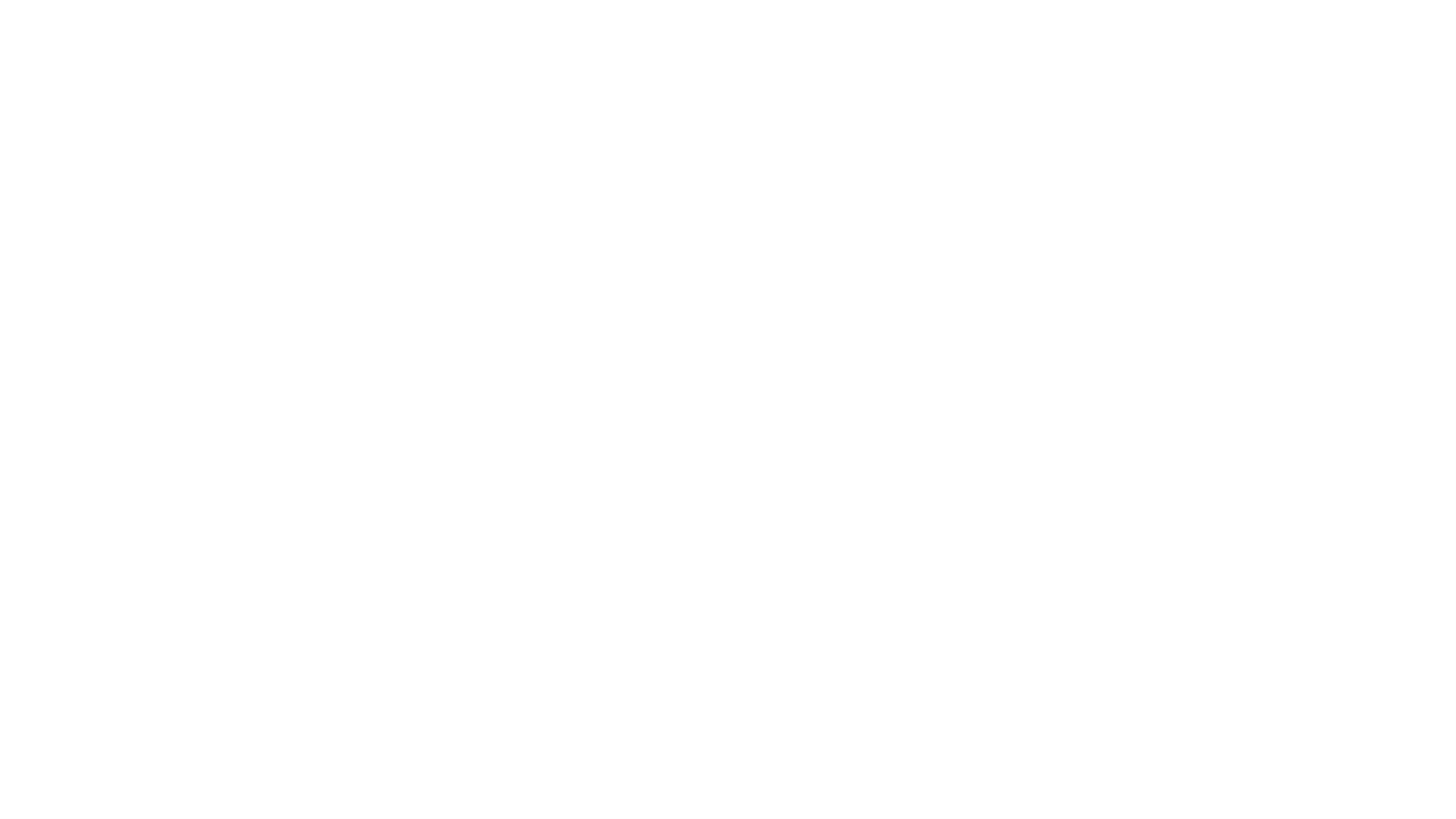 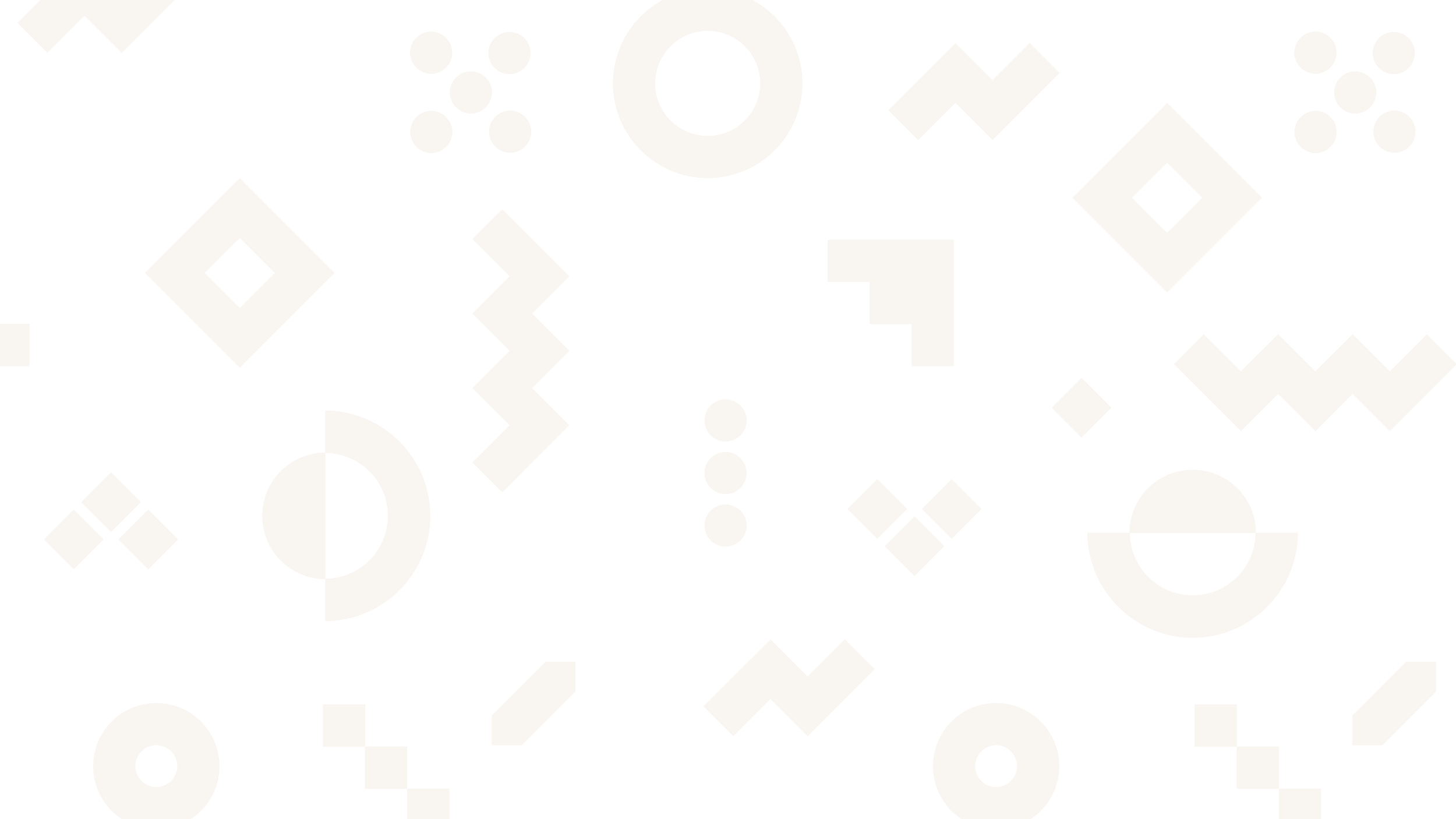 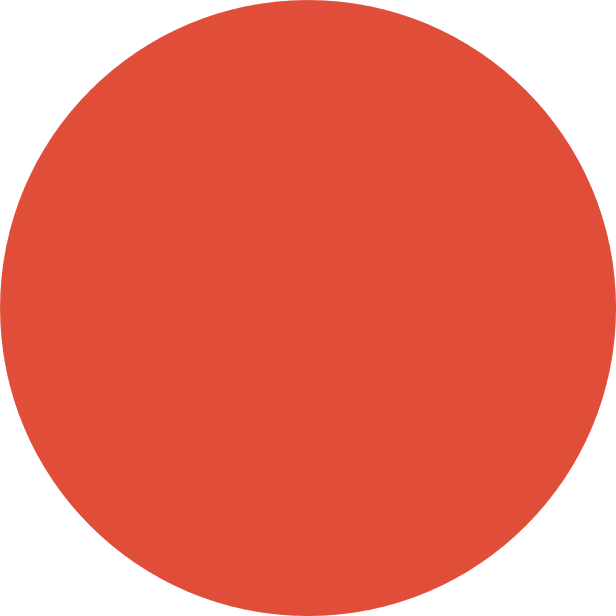 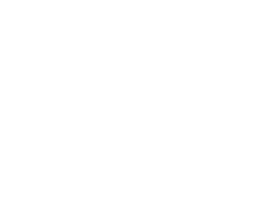 ОБУЧАЮЩИЕ МЕРОПРИЯТИЯ ДЛЯ ПРЕДПРИНИМАТЕЛЕЙ, САМОЗАНЯТЫХ И ФИЗИЧЕСКИХ ЛИЦ
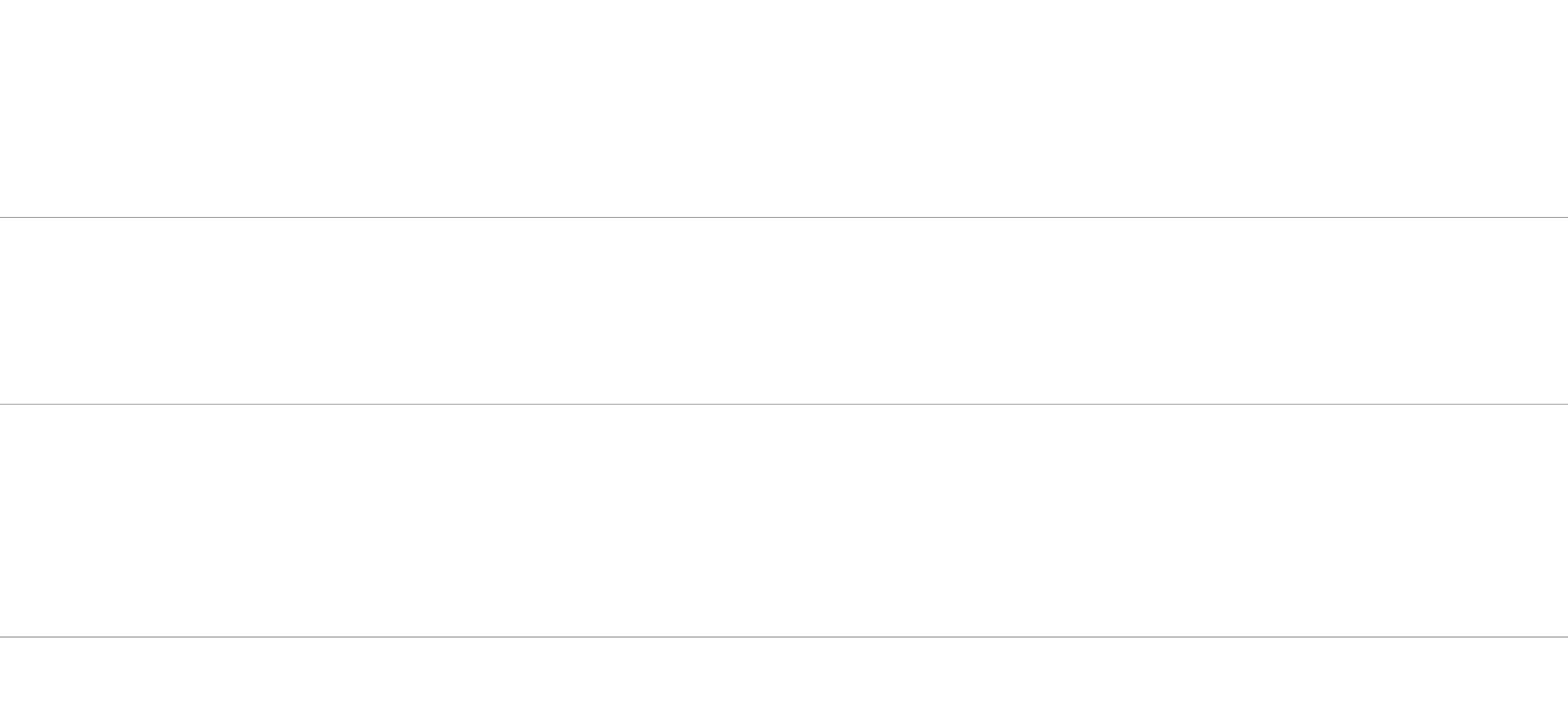 ВИДЫ МЕРОПРИЯТИЙ:
Семинары, вебинары, тренинги, мастер – классы, форумы, полноформатные обучающие программы, программы повышения квалификации по различным направлениям ведения бизнеса.
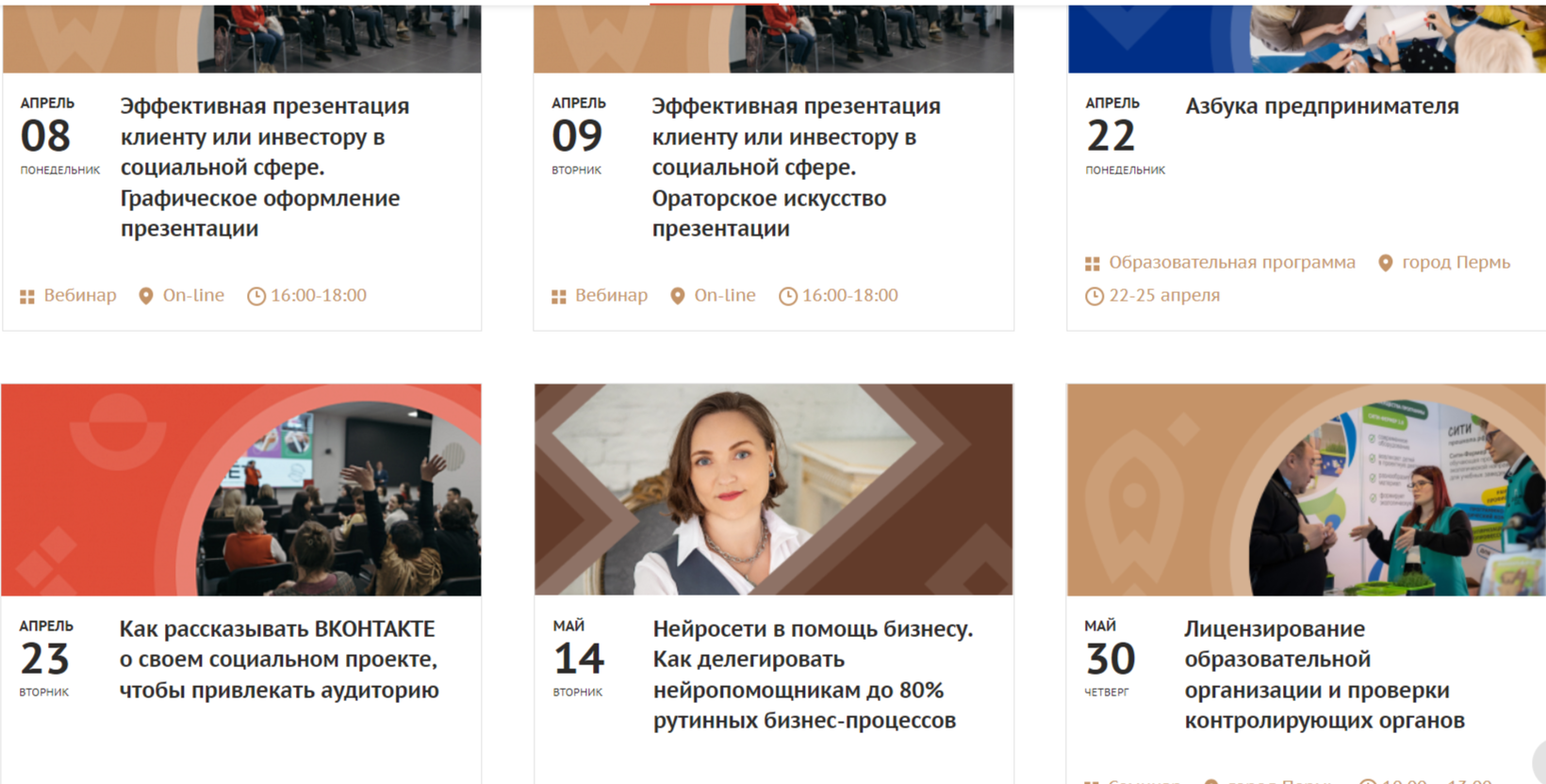 КАЛЕНДАРЬ МЕРОПРИЯТИЙ
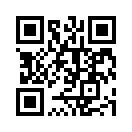 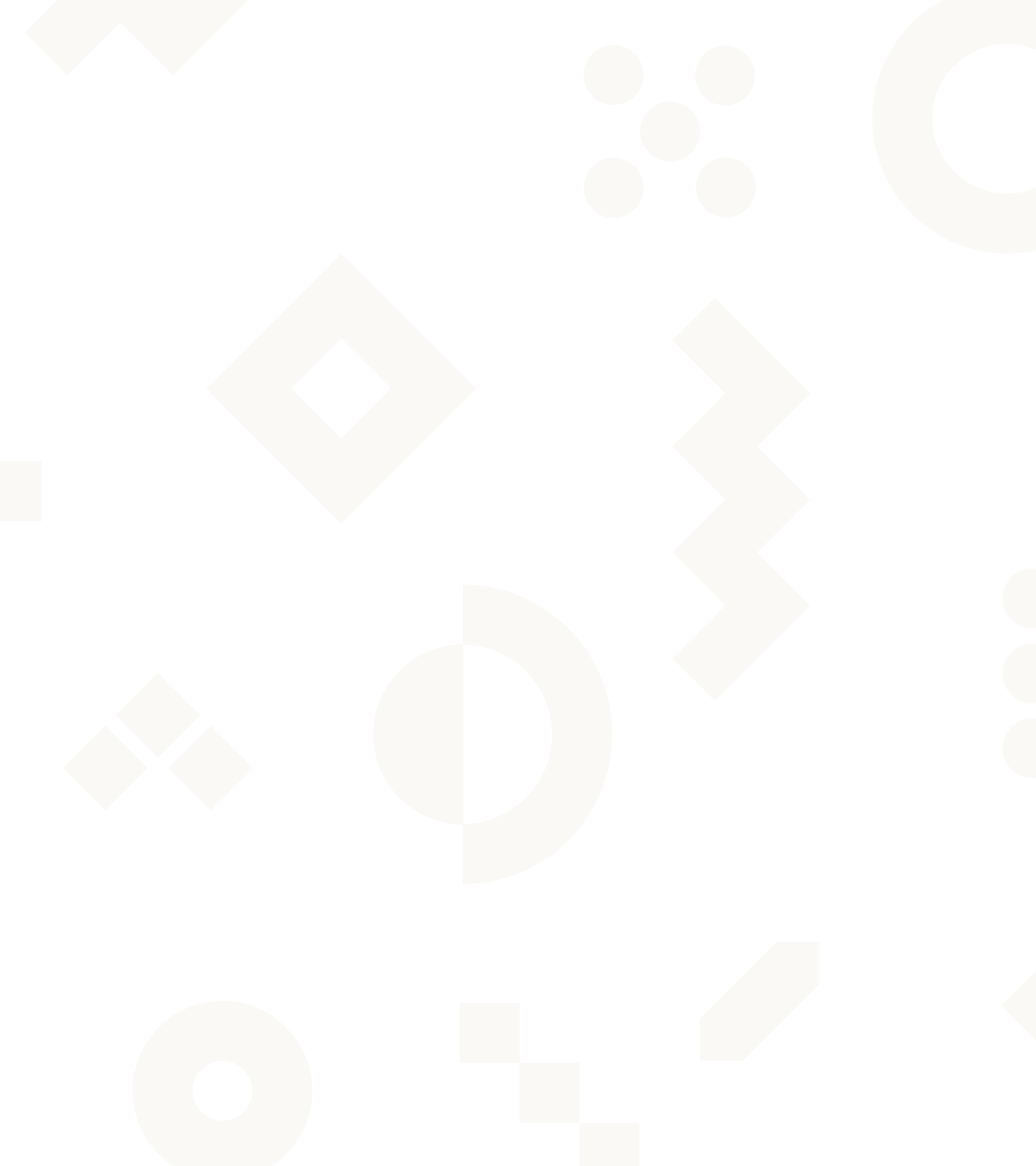 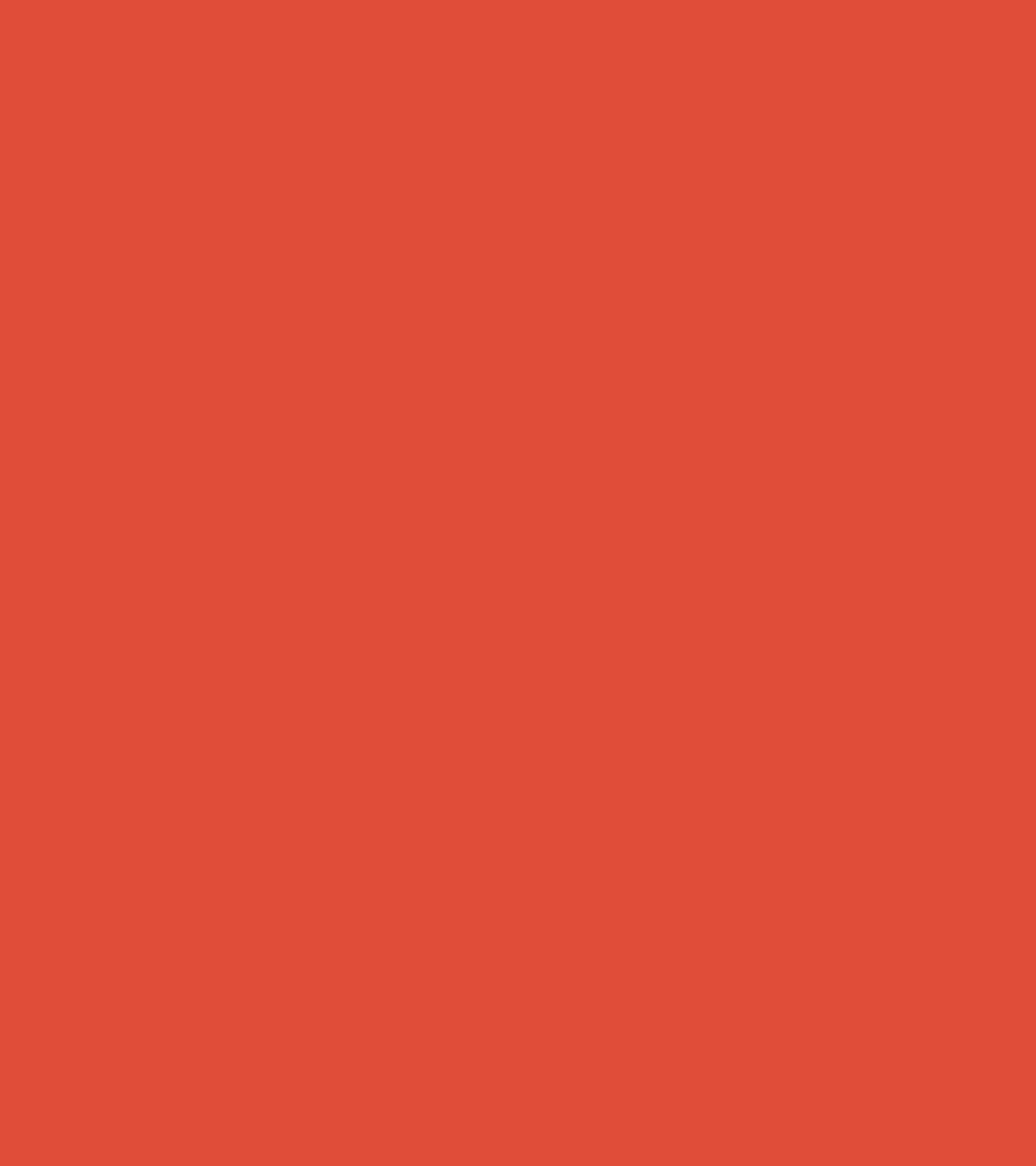 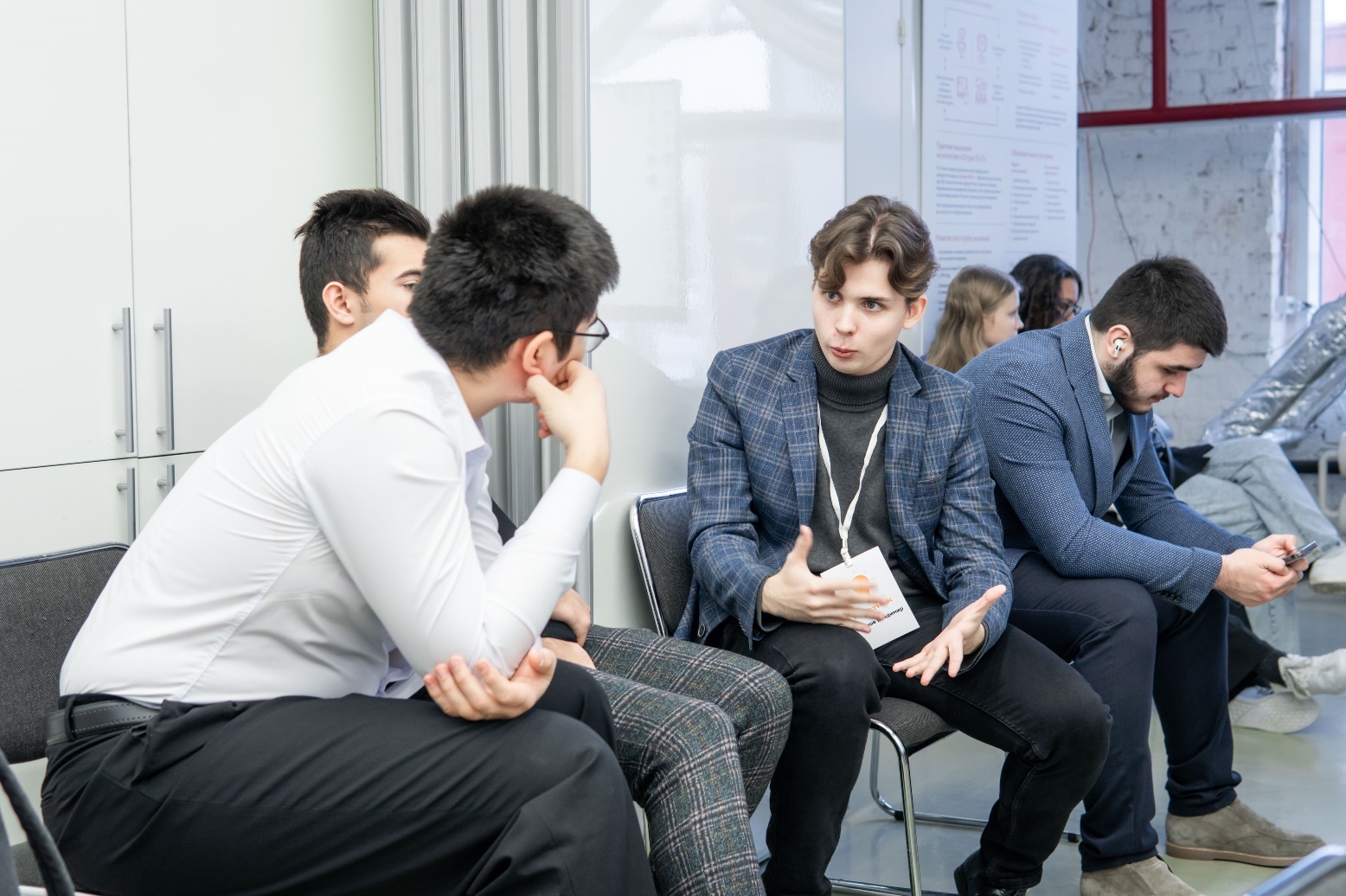 Обучающие программы для 
молодежи
Цель: формирование у молодежи  компетенций в области создания бизнеса и открытия собственного дела.

     1.    Обучающая программа «Бизнес kids» (сентябрь – декабрь 2024 г.) и конкурс бизнес-проектов с возможностью получить денежный приз на развитие проекта для  подростков от 14 до 18 лет. 
     
2.    Обучающая программа «Азбука предпринимателя» от 16 лет (в течение 2024 г. в очном и онлайн формате)
С 22 по 25 апреля 2024 года в онлайн формате
 
ВАЖНО:  с 2024 года сертификат об обучении по  программе «Азбука предпринимателя» подходит для получения социального контракта, в случае, если претендент на социальный контракт не прошел тестирование.
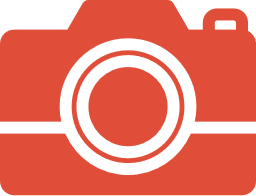 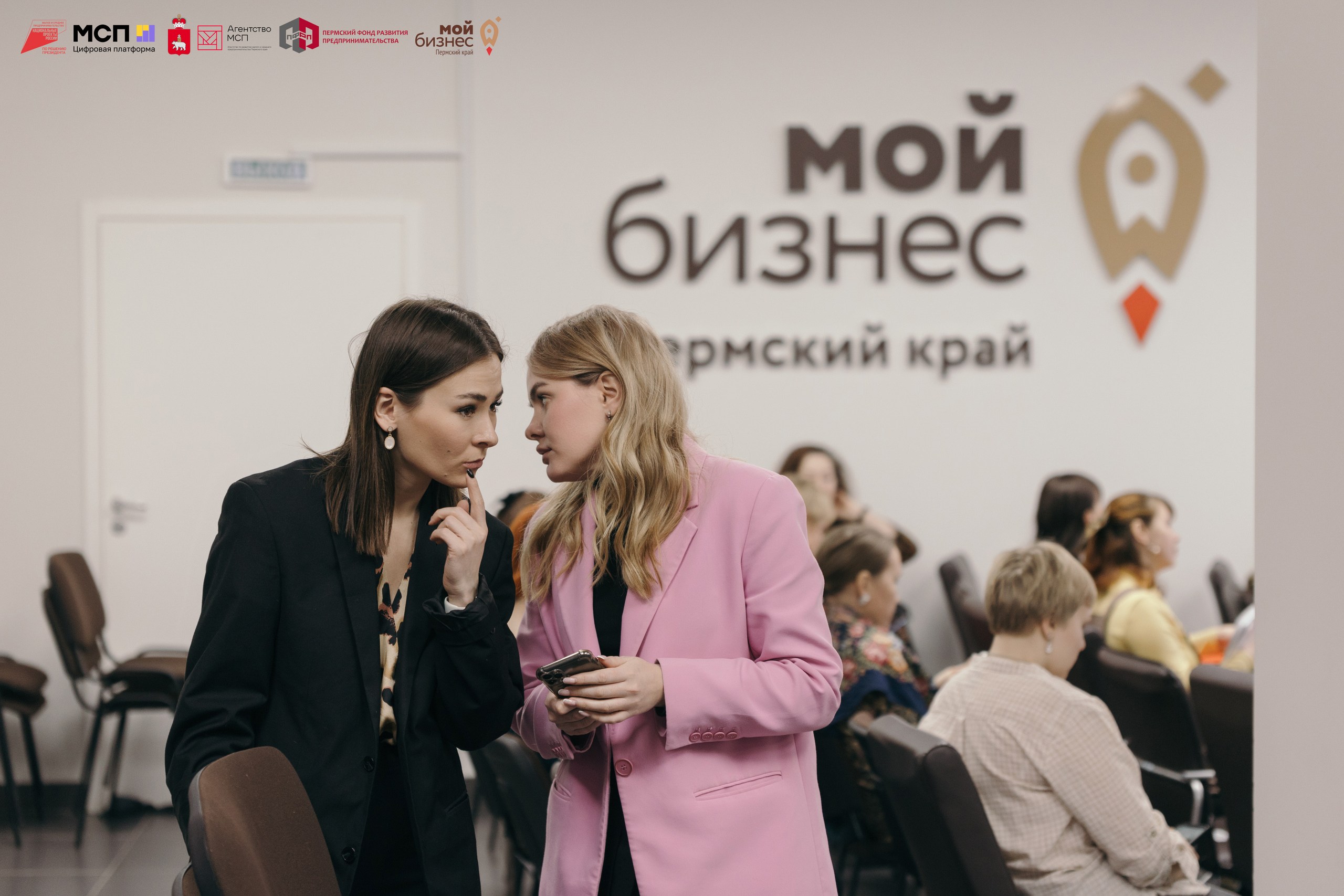 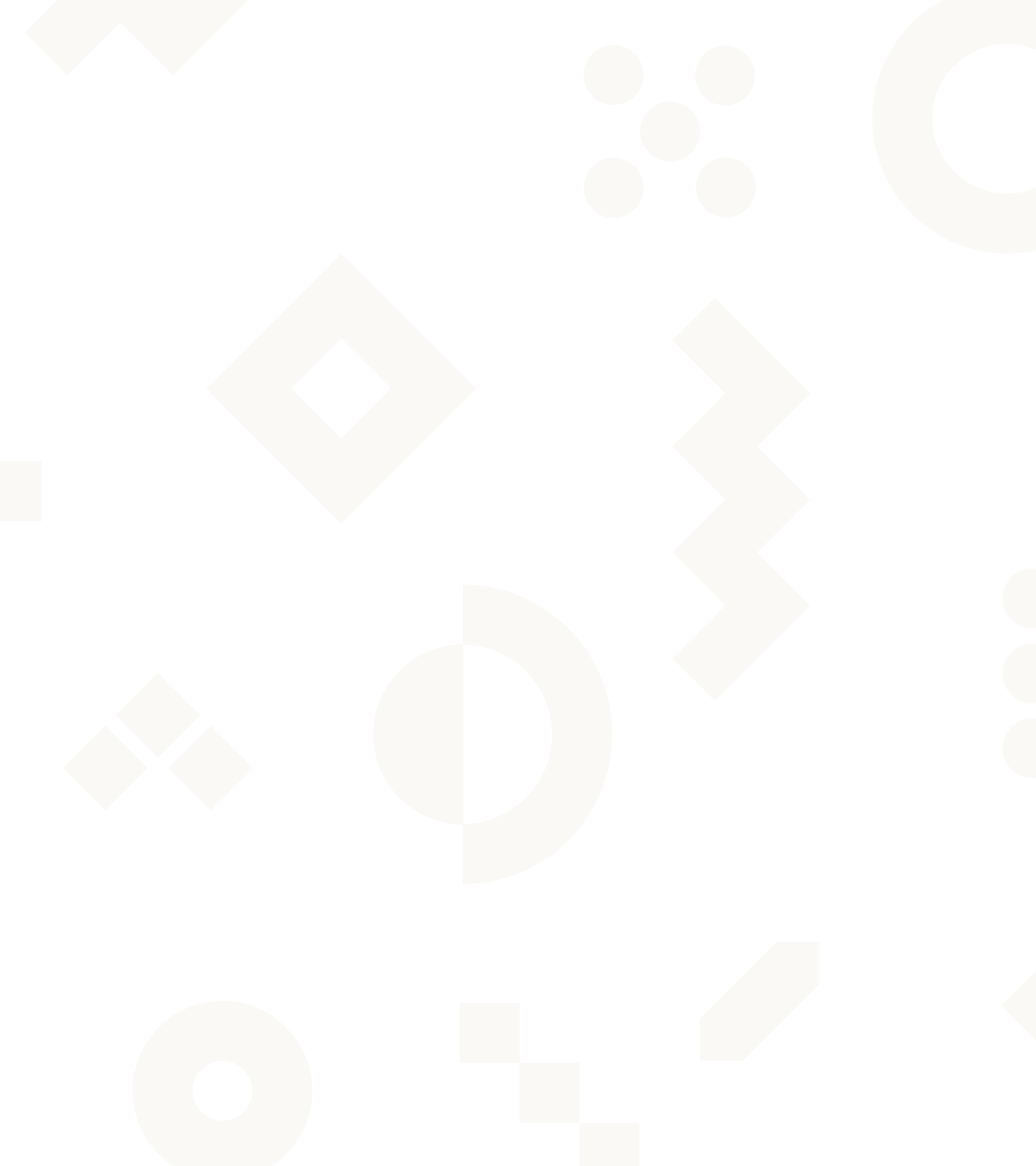 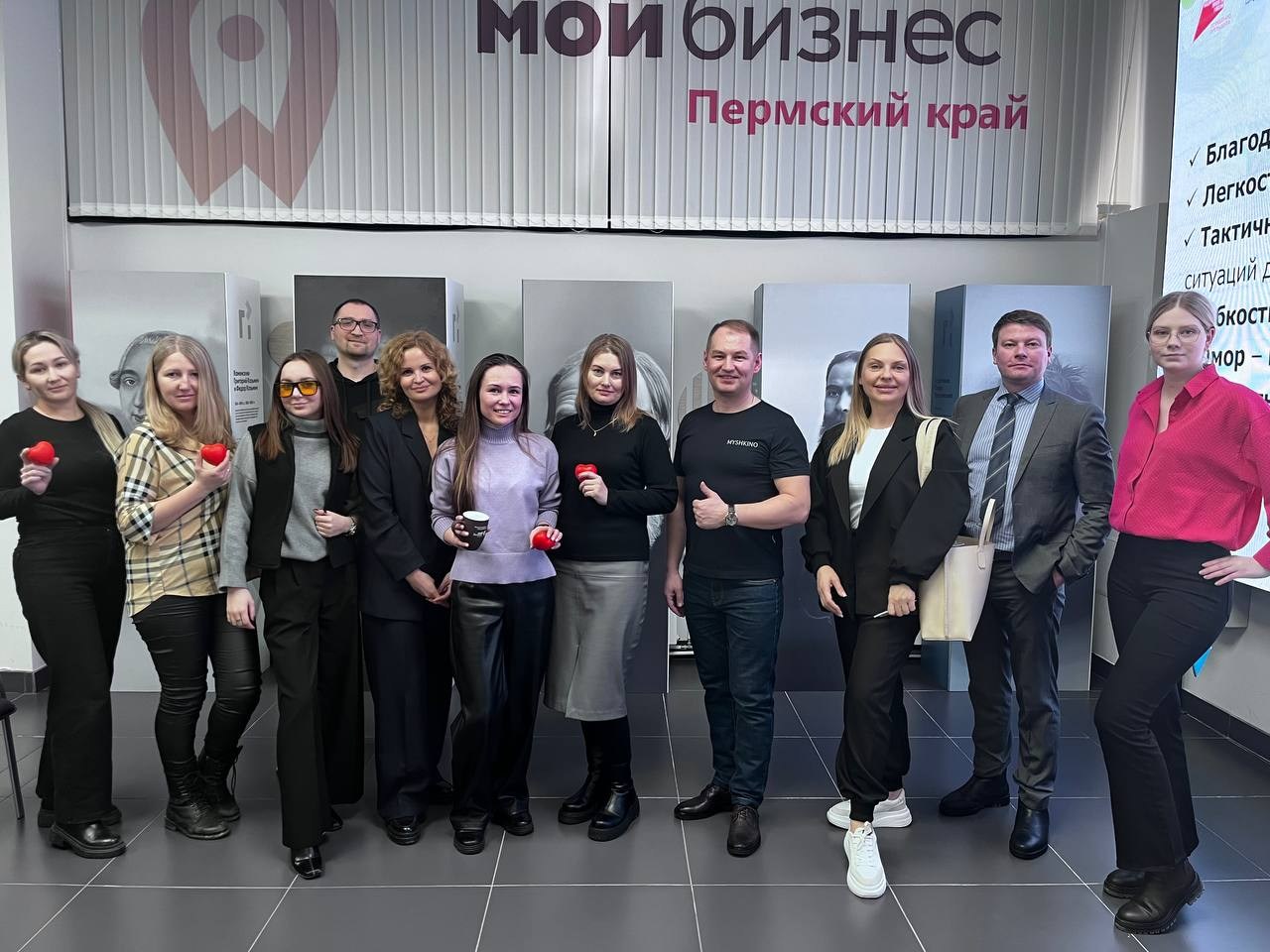 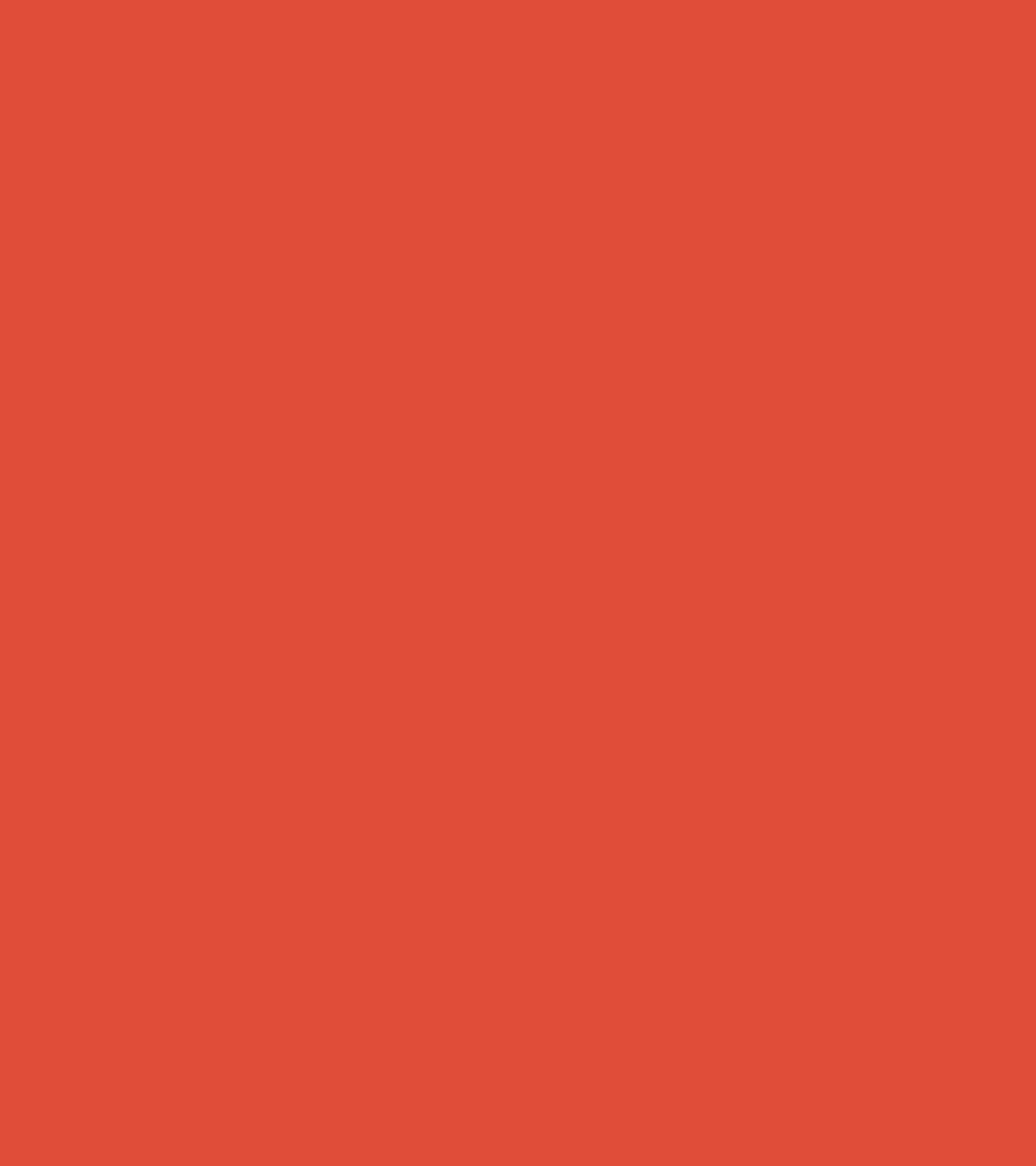 Обучающие программы для 
предпринимателей социальной направленности и тех, кто желает открыть бизнес в социальной в сфере
1.    Обучающая программа «ЗАПУСК БИЗНЕСА С НАСТАВНИКОМ» социальной направленности в муниципальных образованиях Пермского края (апрель  – май 2024 года)
 
     2.    Обучающая программа для участников СВО и членов из семей, будет проведена совместно с фондом «Защитники отечества».  (даты проведения: июнь-июль 2024 года)

      3.    Обучающая программа «Мама-предприниматель» социальной направленности для многодетных мам и мам детей с инвалидностью. (даты проведения: НОЯБРЬ 2024 года)
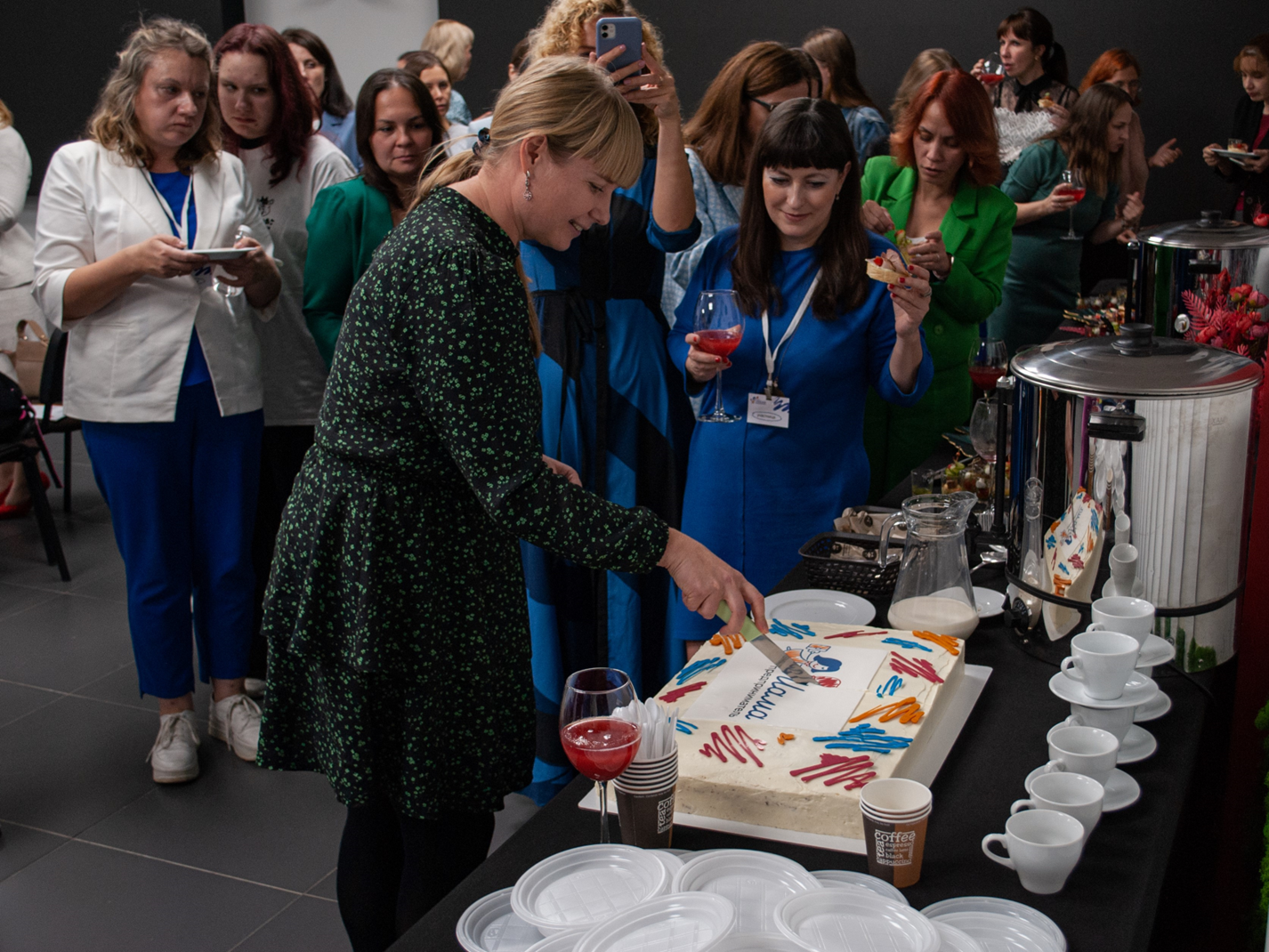 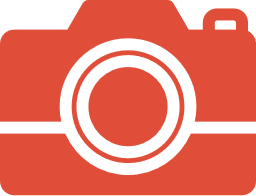 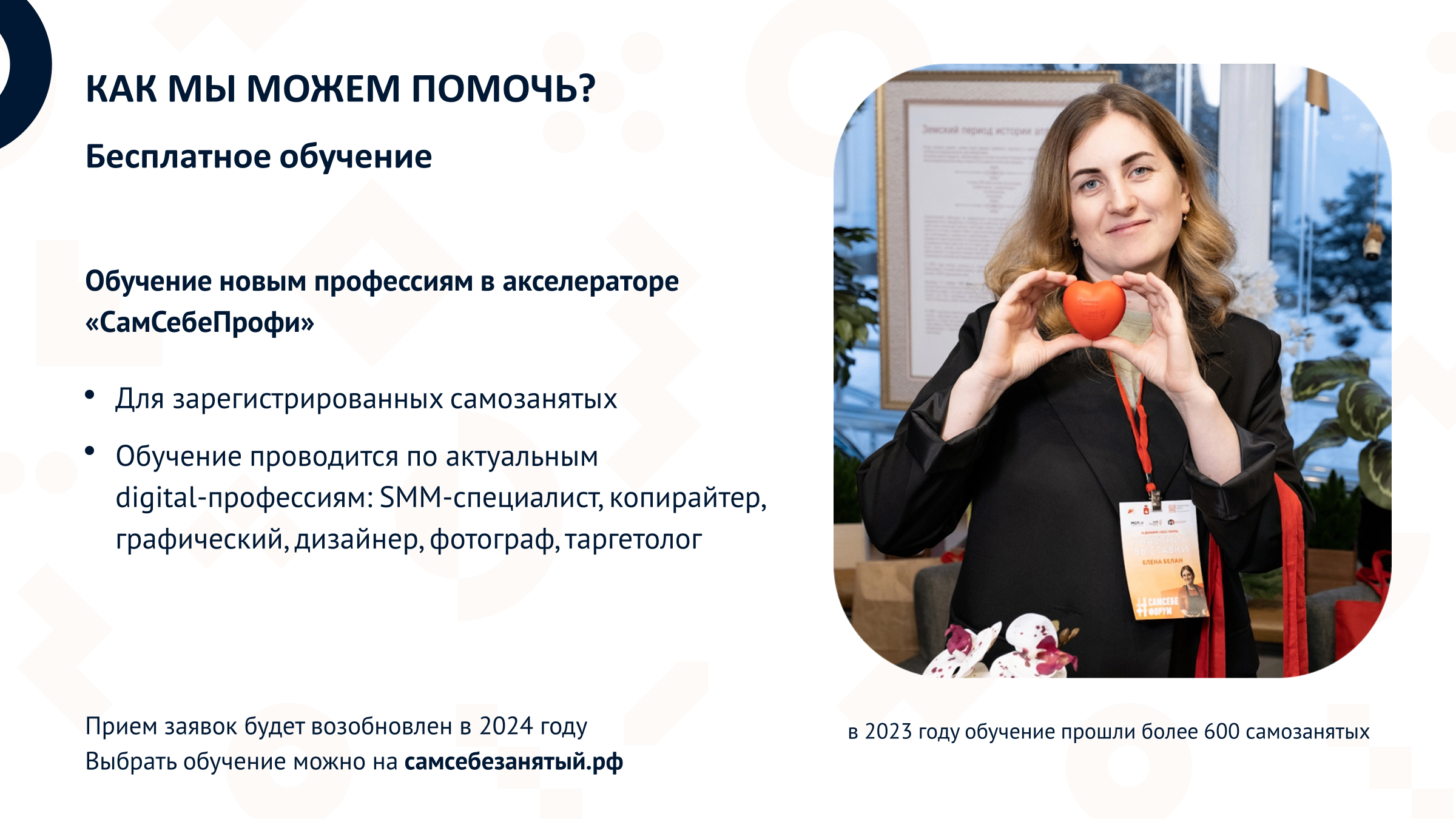 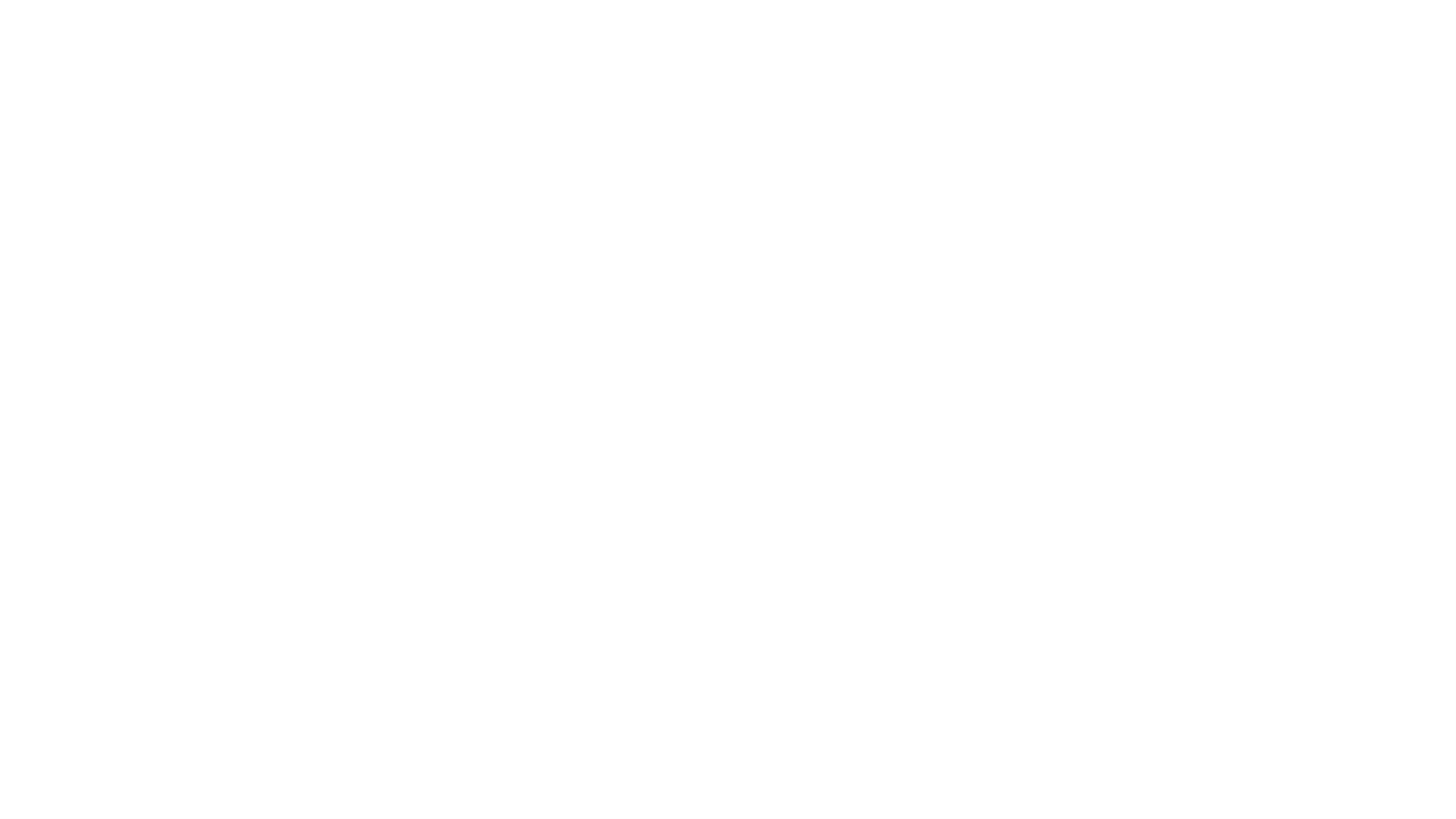 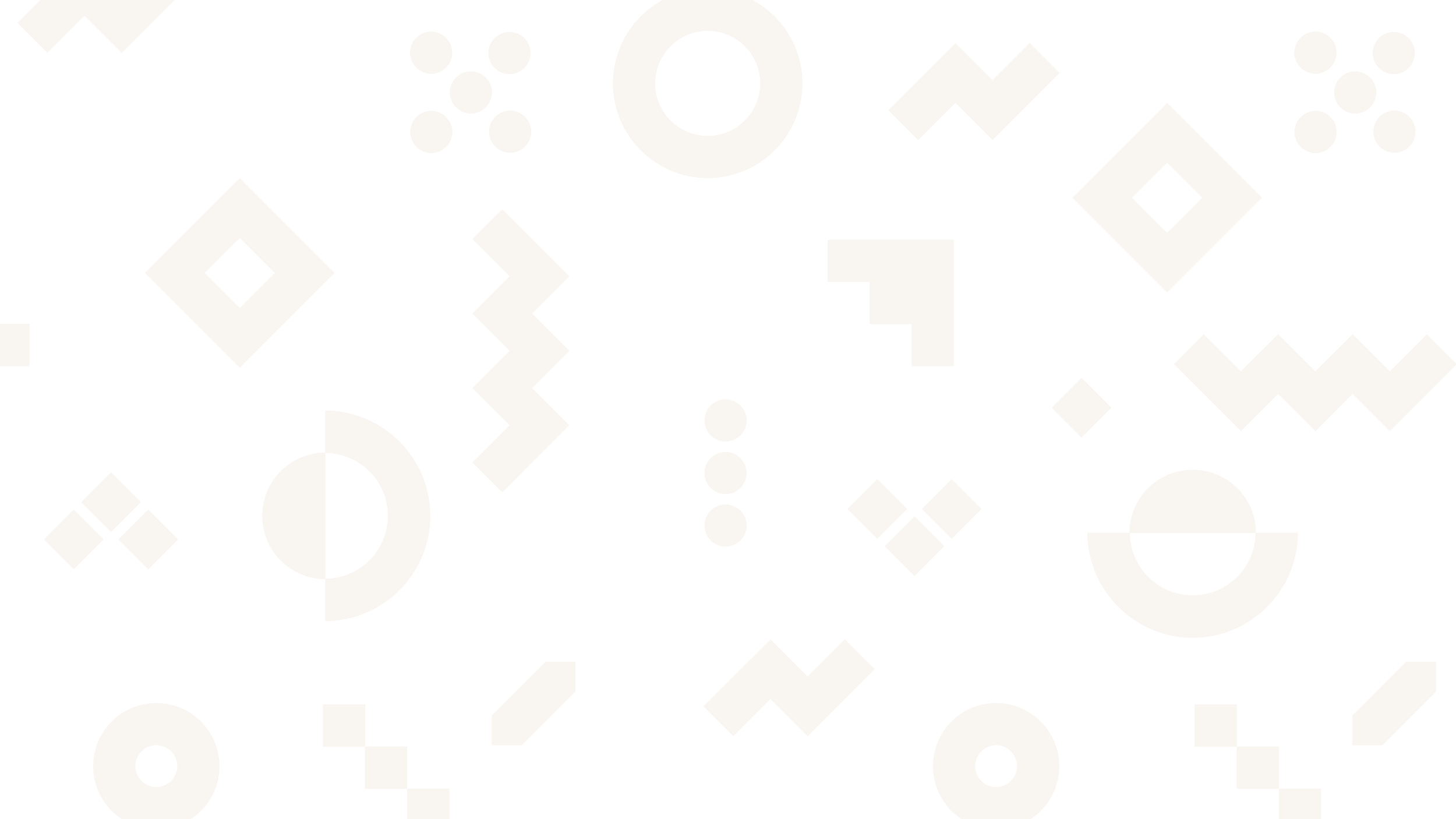 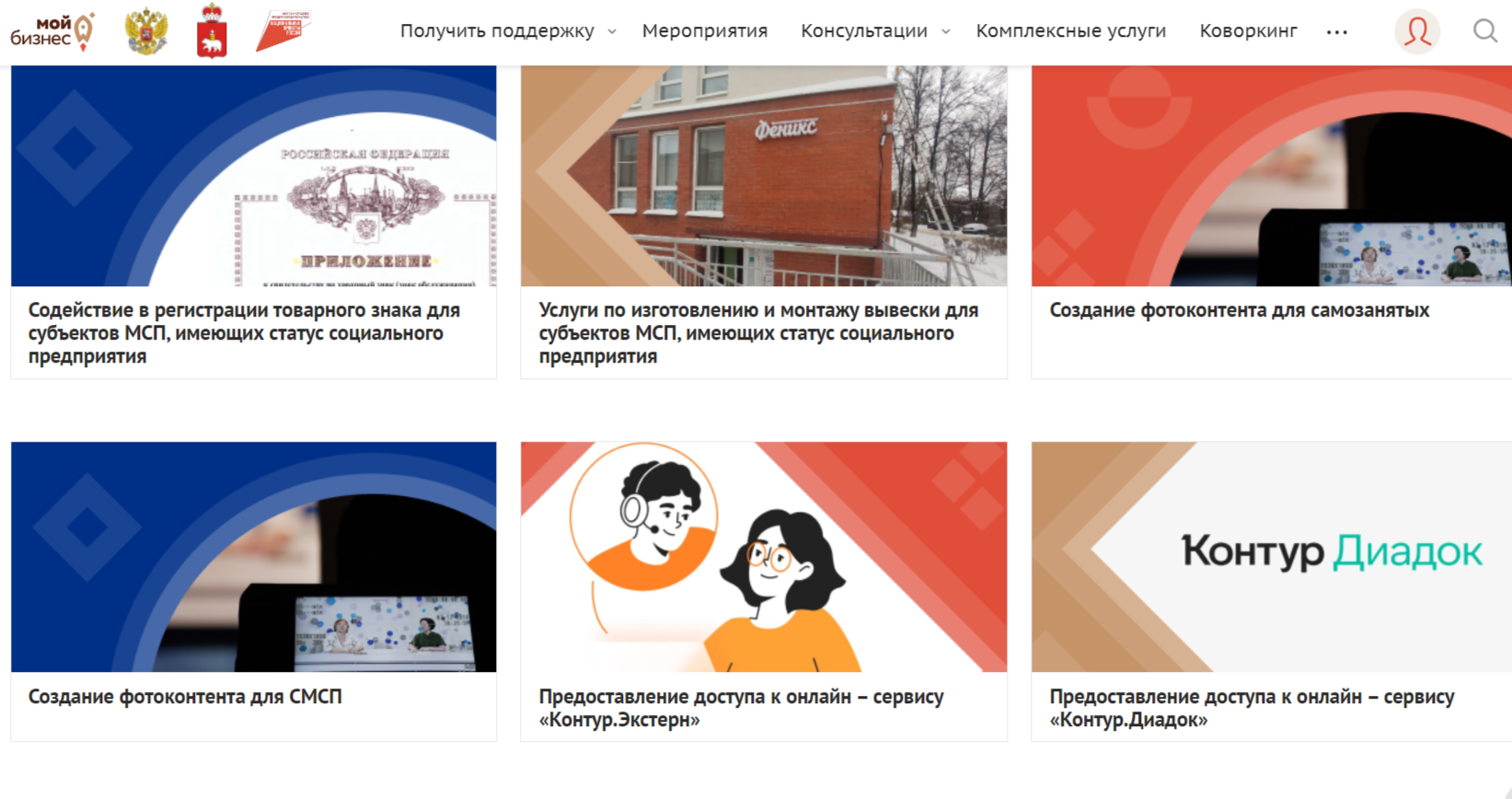 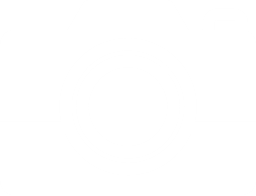 КОМПЛЕКСНАЯ ПОДДЕРЖКА
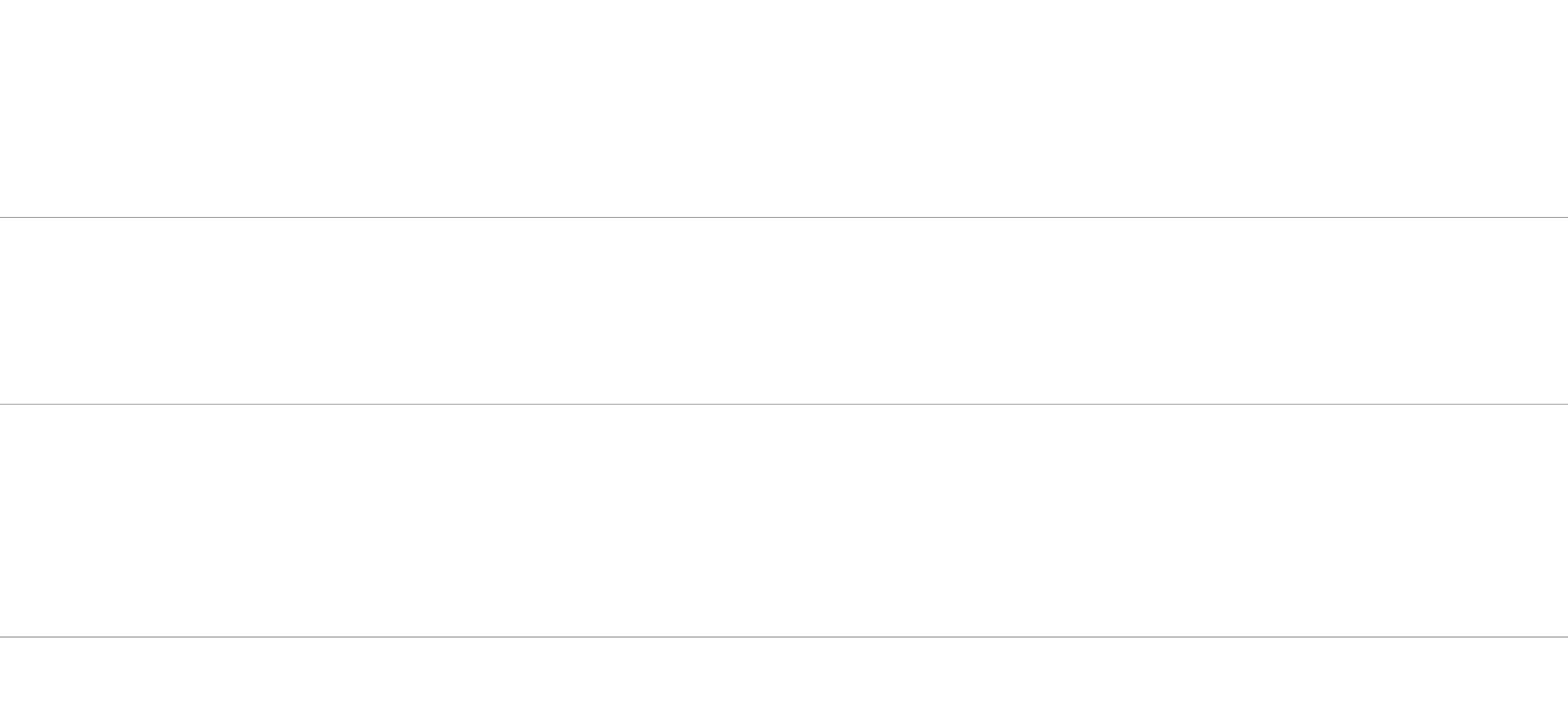 ДЛЯ КОГО:
для предпринимателей и самозанятых
ВИДЫ УСЛУГ:
Создание фото и видеоконтента, регистрация товарного знака, содействие в сертификации и 
декларировании товаров и услуг, изготовление полиграфии, изготовление  и монтаж вывески, разработка 
сайтов, создание продающей группы Вконтакте, реклама на телевидении и радио, помощь по выходу на маркетплейсы, предоставление доступа к CRM системе, предоставление фискального накопителя, Размещение рекламы в новостных пабликах в социальных сетях для социальных предприятий
КАК ПОЛУЧИТЬ УСЛУГУ:
заполнить пакет необходимых документов;
направить на почту mb@frp59.ru или передать документы лично;
ожидать решения по Вашей заявке.
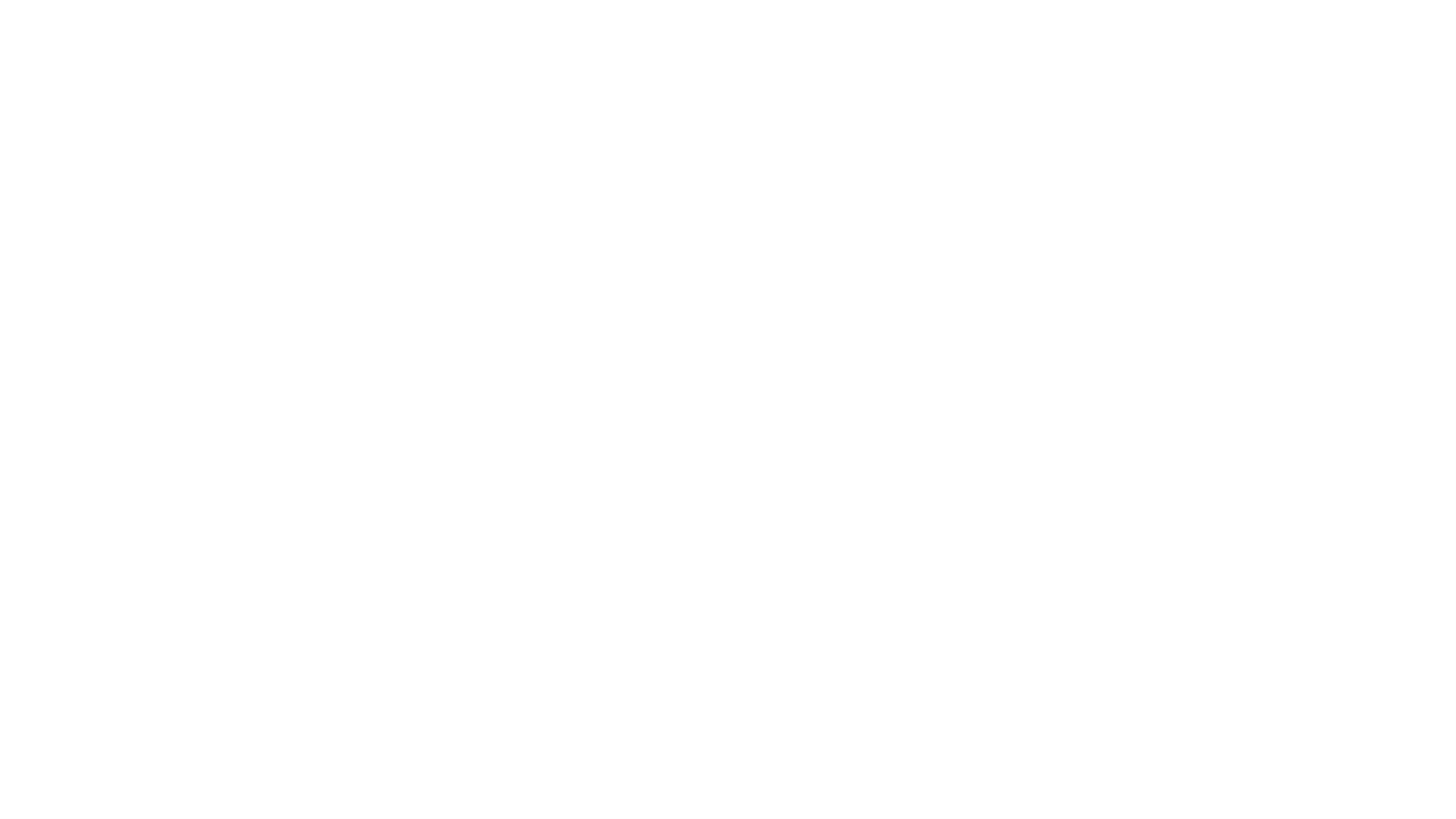 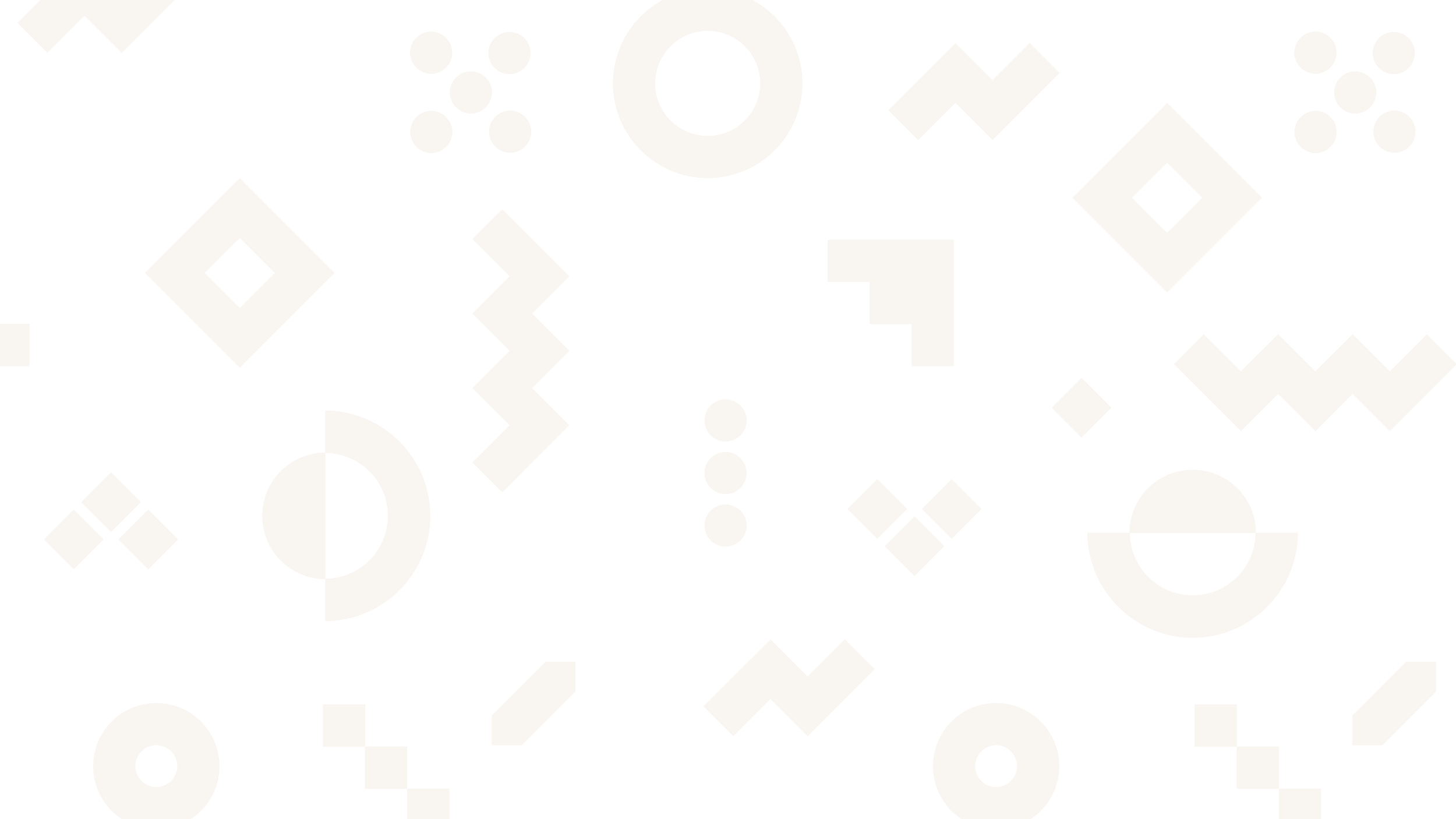 ТРИ КОМПЛЕКСНЫЕ УСЛУГИ ДЛЯ СУБЪЕКТОВ МСП В ГОД ИЗ РАЗНЫХ НАПРАВЛЕНИЙ
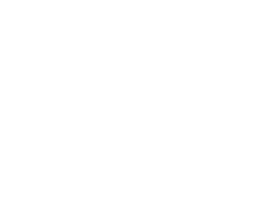 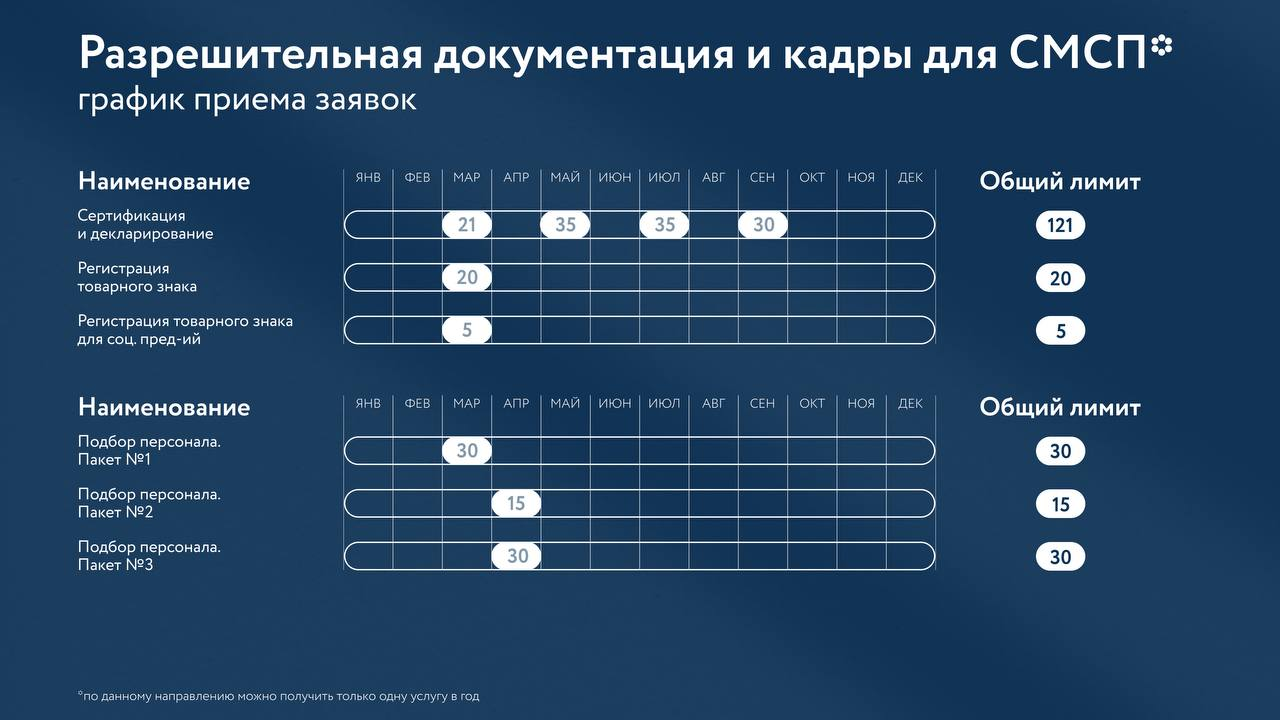 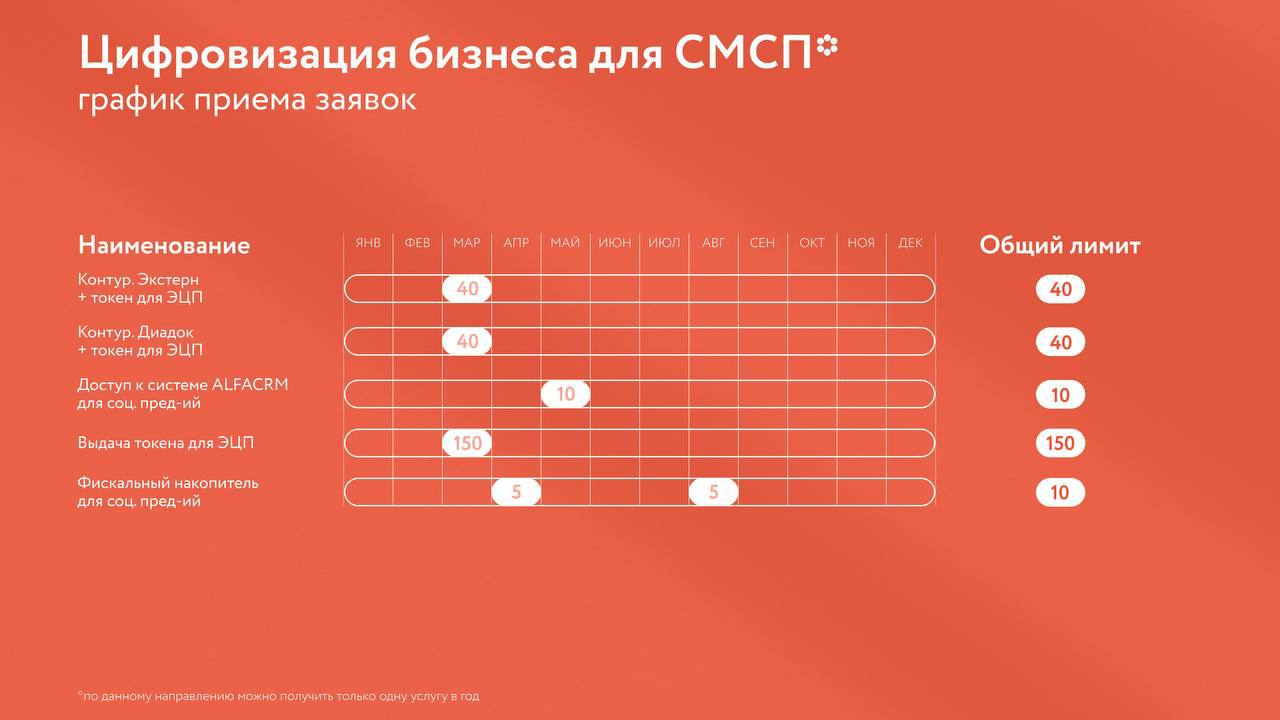 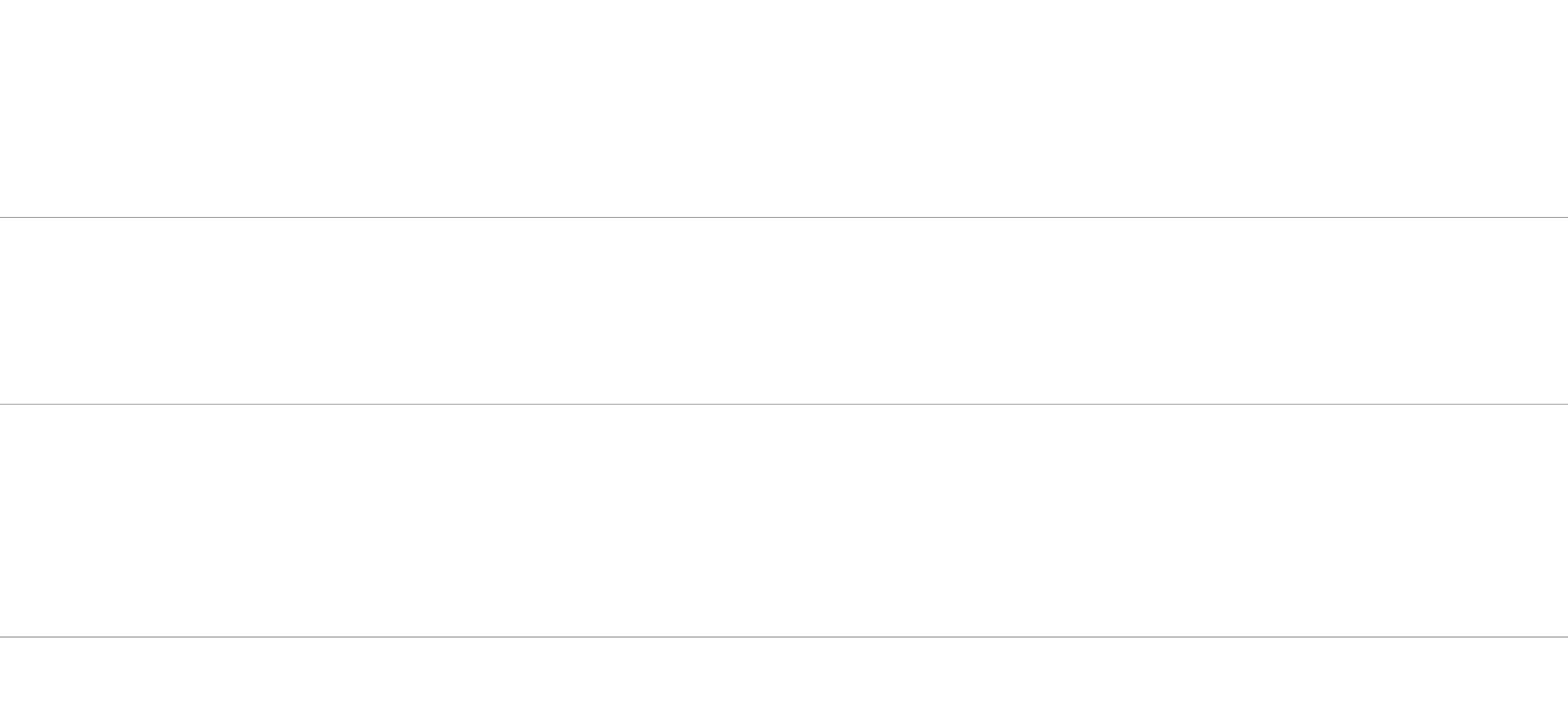 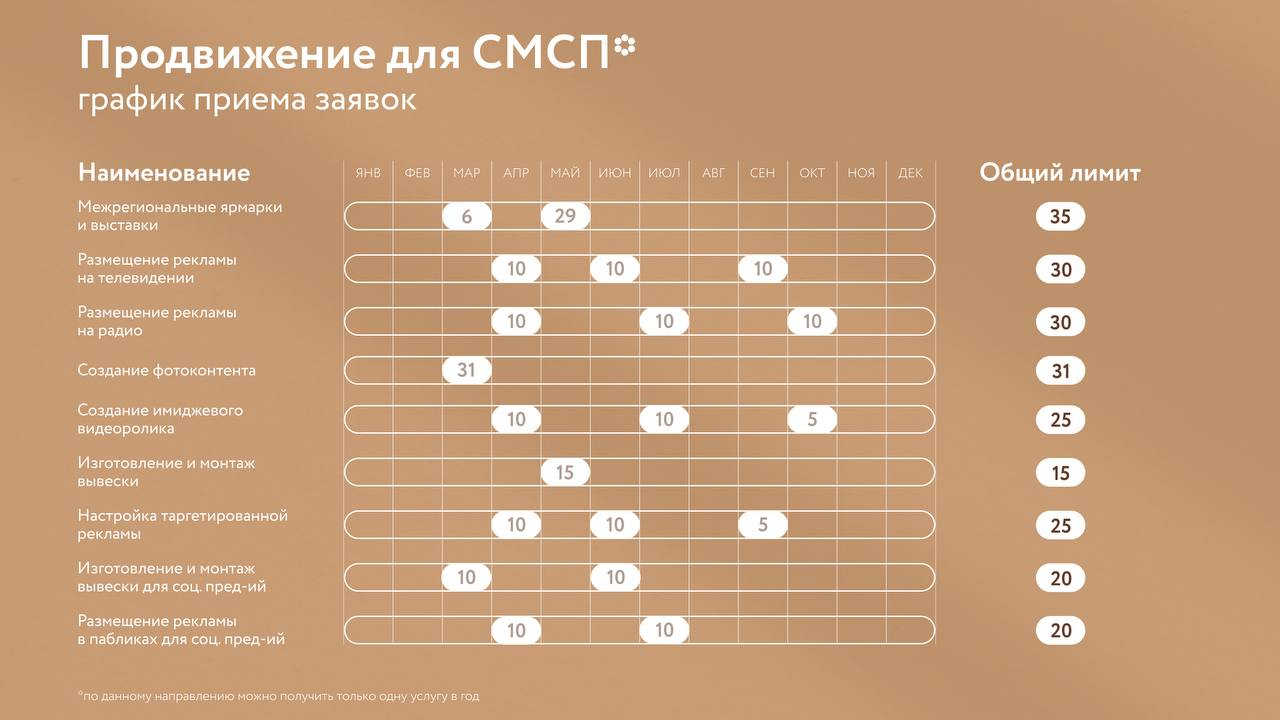 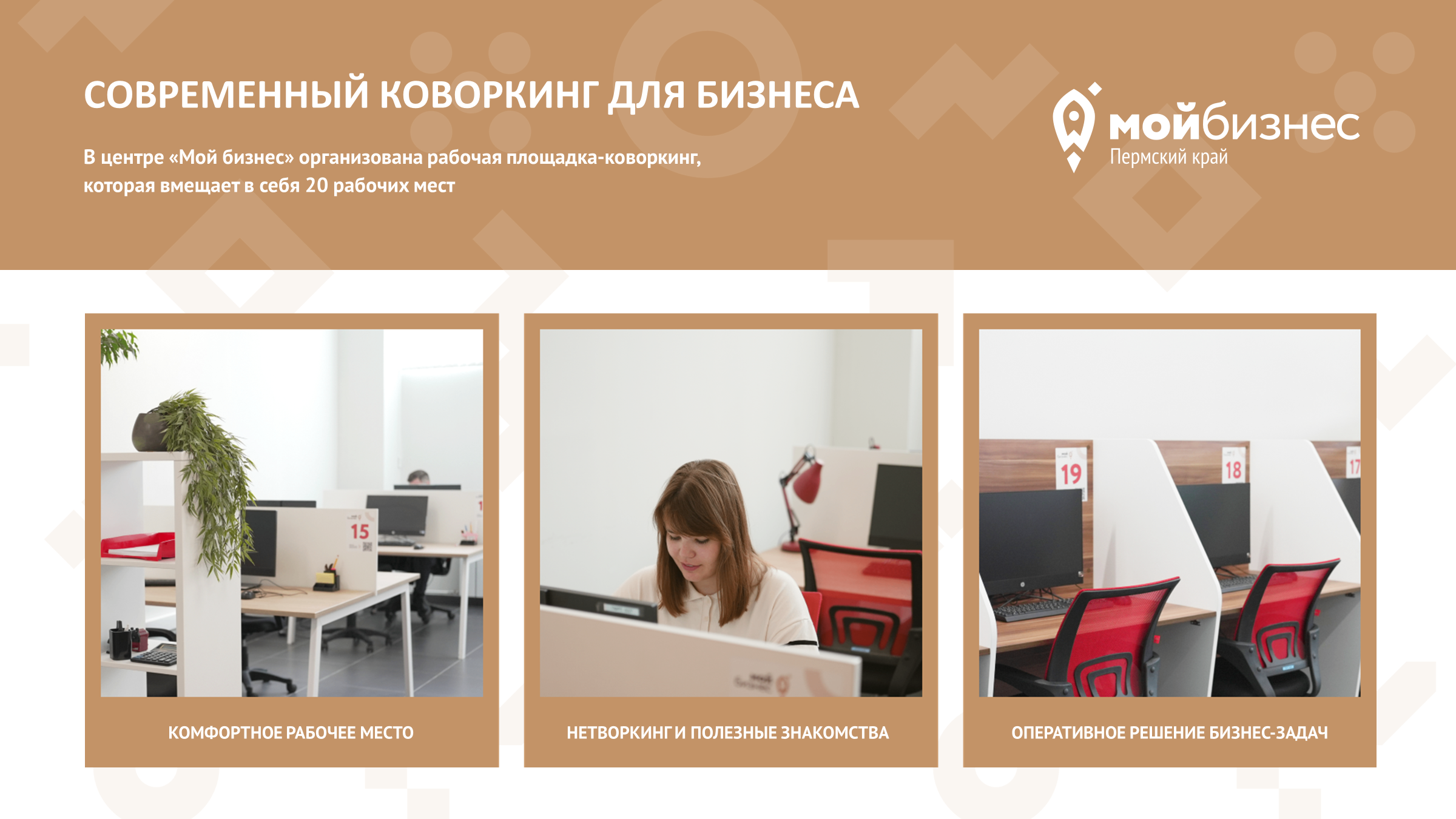 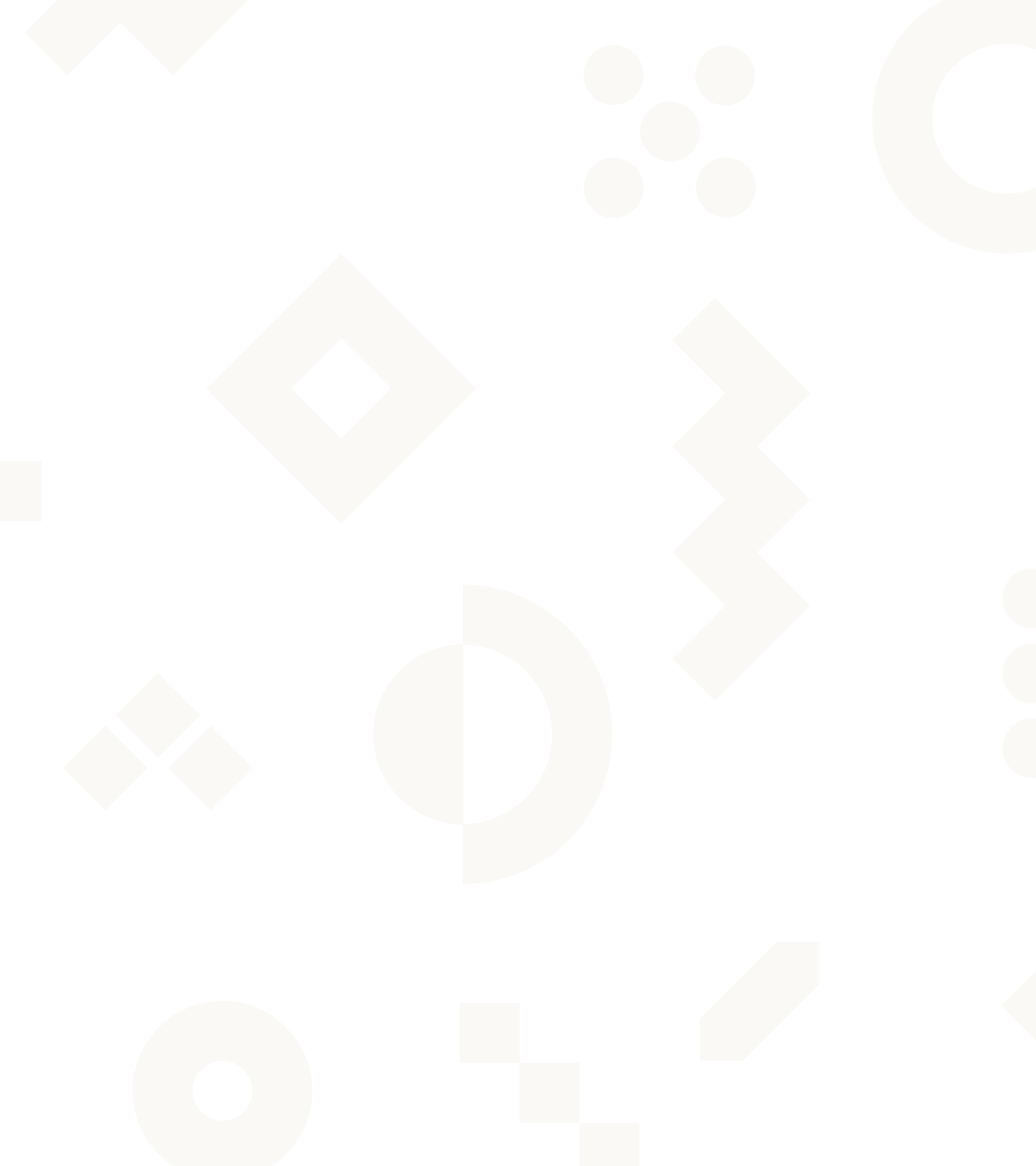 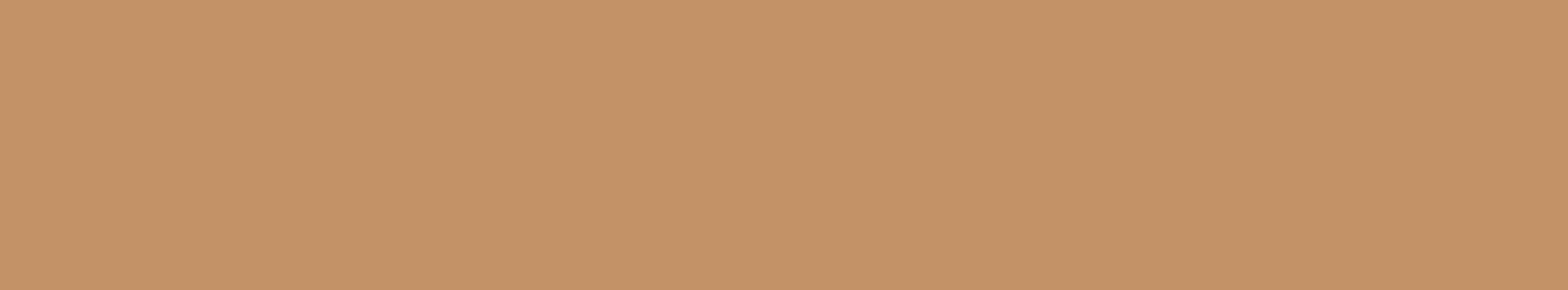 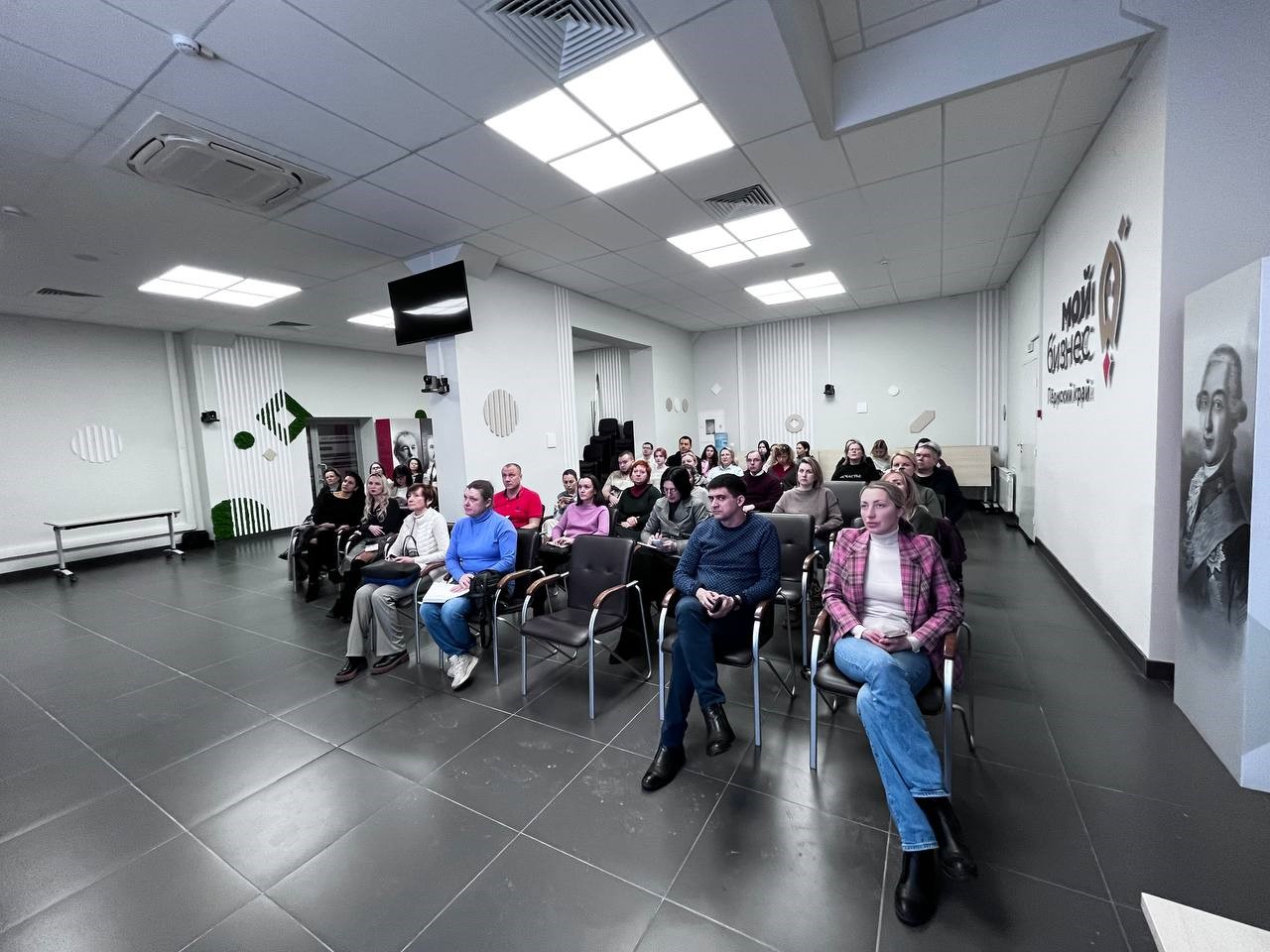 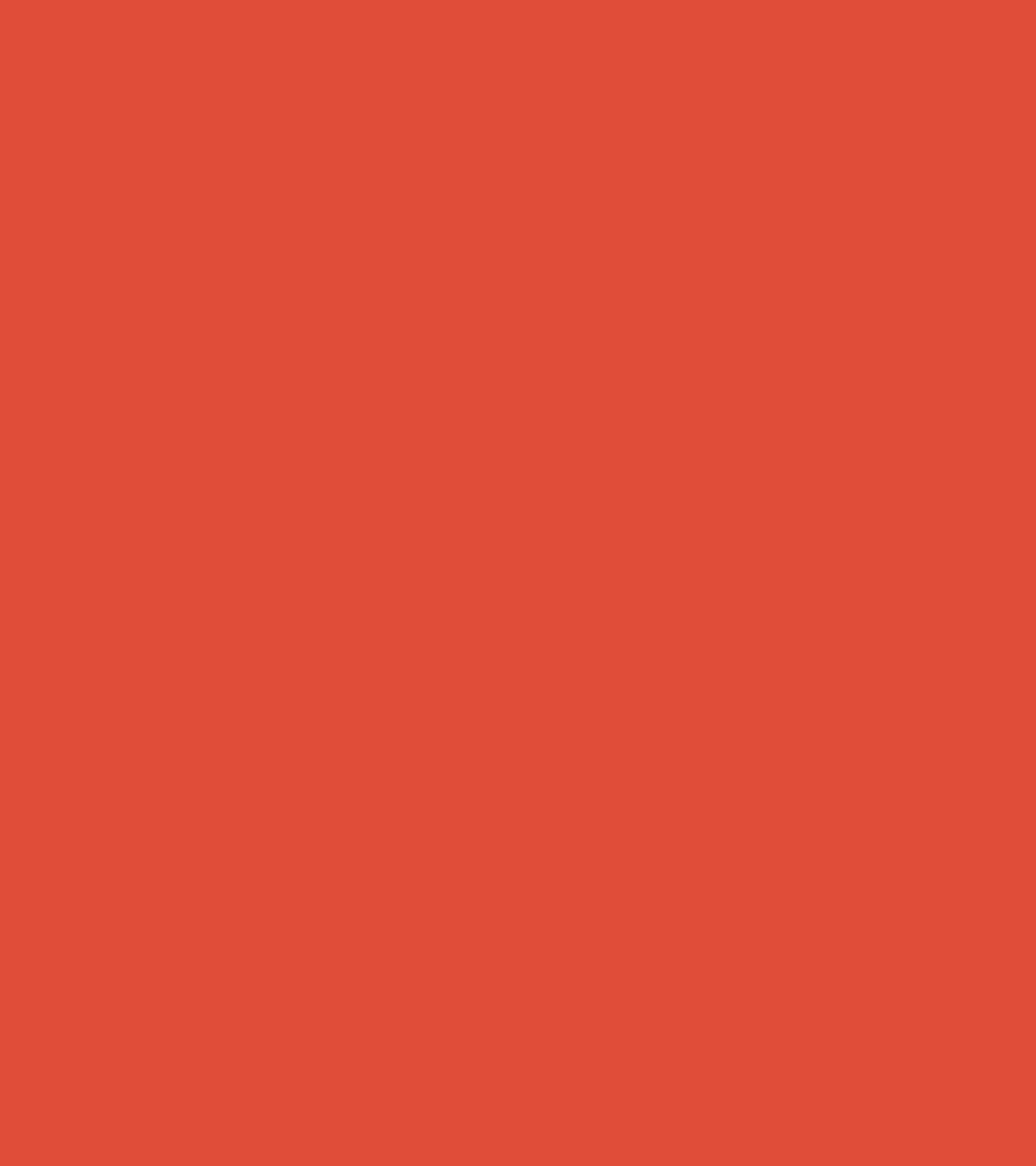 ГРАНТЫ ДЛЯ СОЦИАЛЬНЫХ ПРЕДПРИЯТИЙ И МОЛОДЫХ ПРЕДПРИНИМАТЕЛЕЙ


РАЗМЕР ГРАНТА: ОТ 100 ДО 500 тысяч рублей
Направления расходования: Оборудование, аренда, продвижение, коммунальные расходы и др. 
Грант выдается на конкурсной основе, на условиях софинансирования 25 % один раз в три года
Для участие в конкурсе грантов необходимо пройти обучение от центра «МОЙ БИЗНЕС»
Для социальных предпринимателей необходимо быть включенным в перечень, социальных предприятий Пермского края
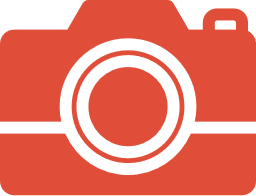 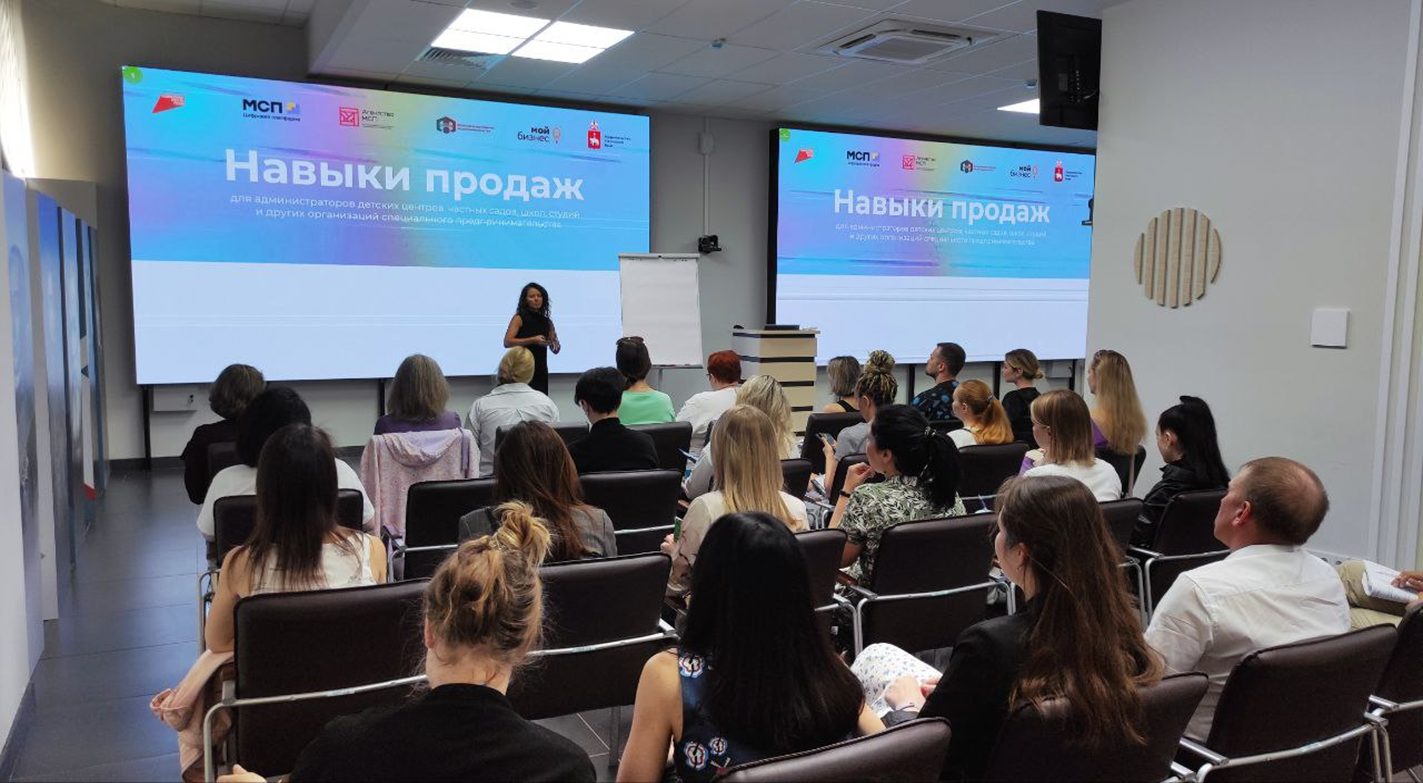 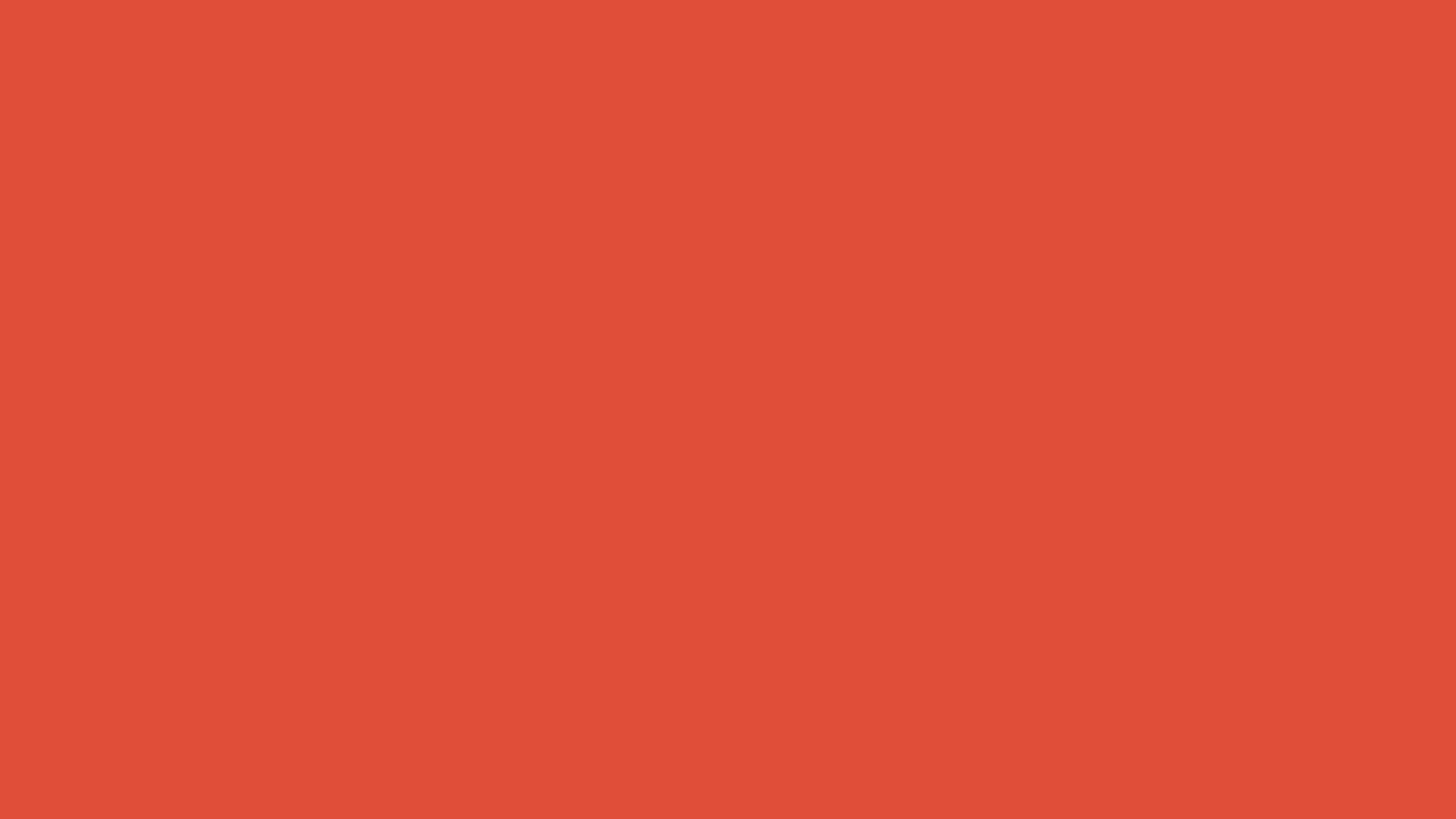 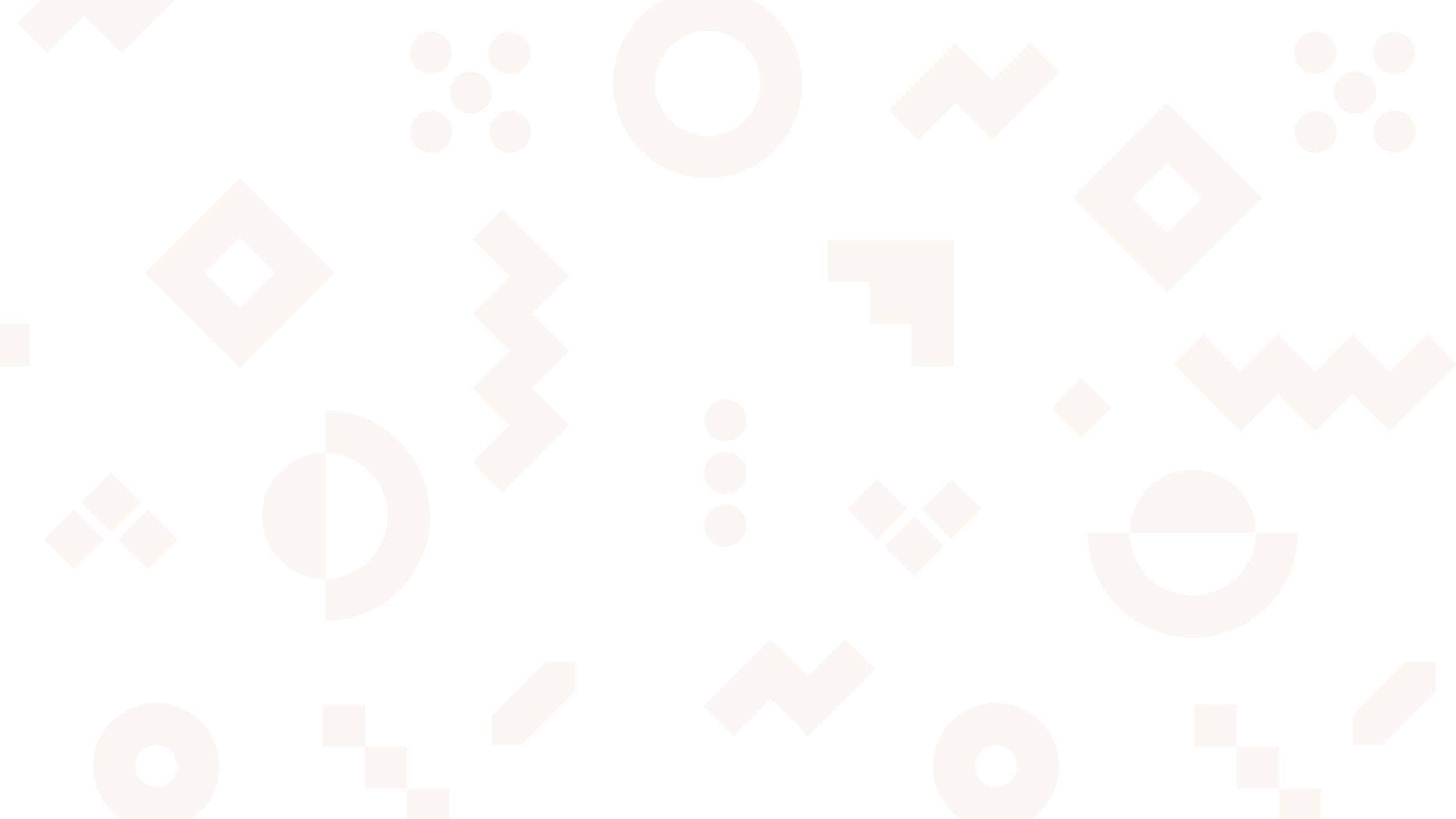 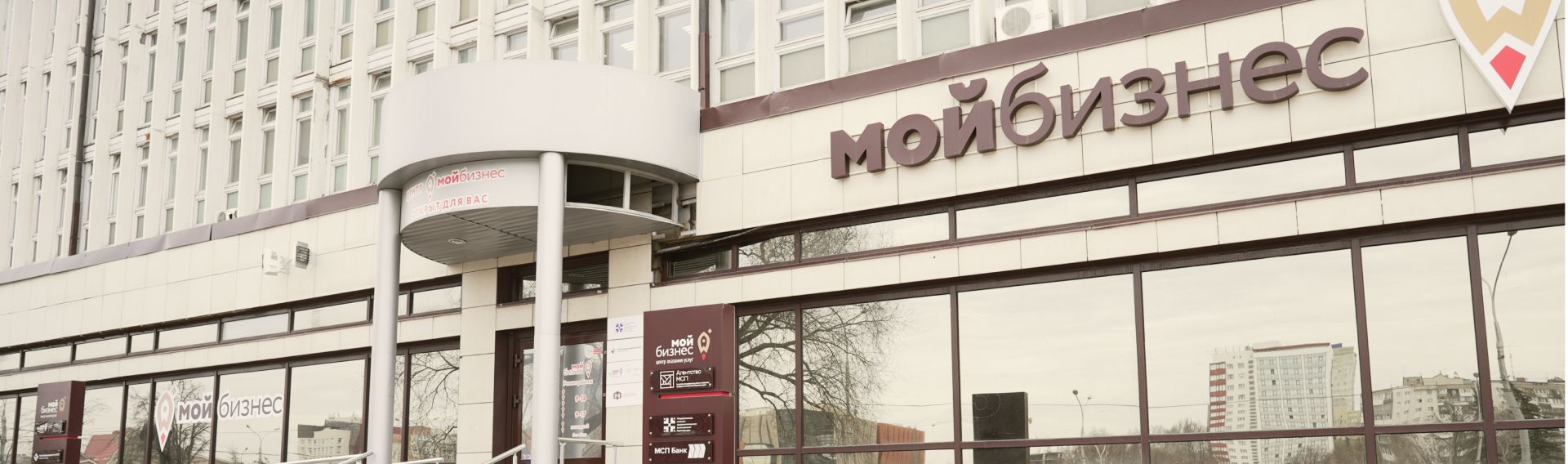 Центр «Мой бизнес», г. Пермь, ул. Ленина, 68
Горячая линия: 8 800 300 80 90
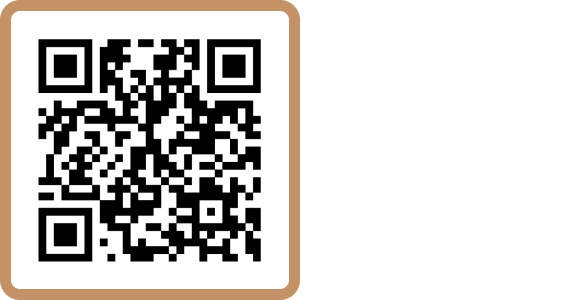 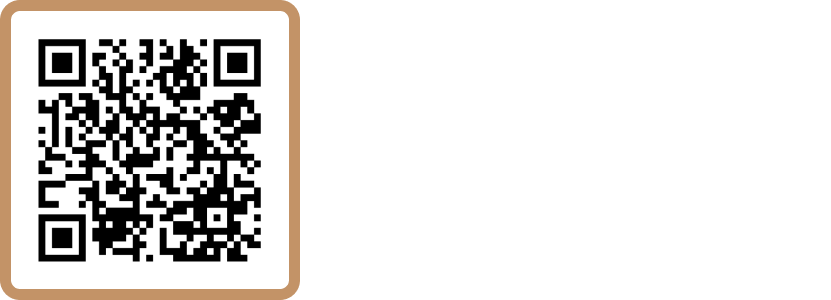 t.me/business59perm
msppk.ru